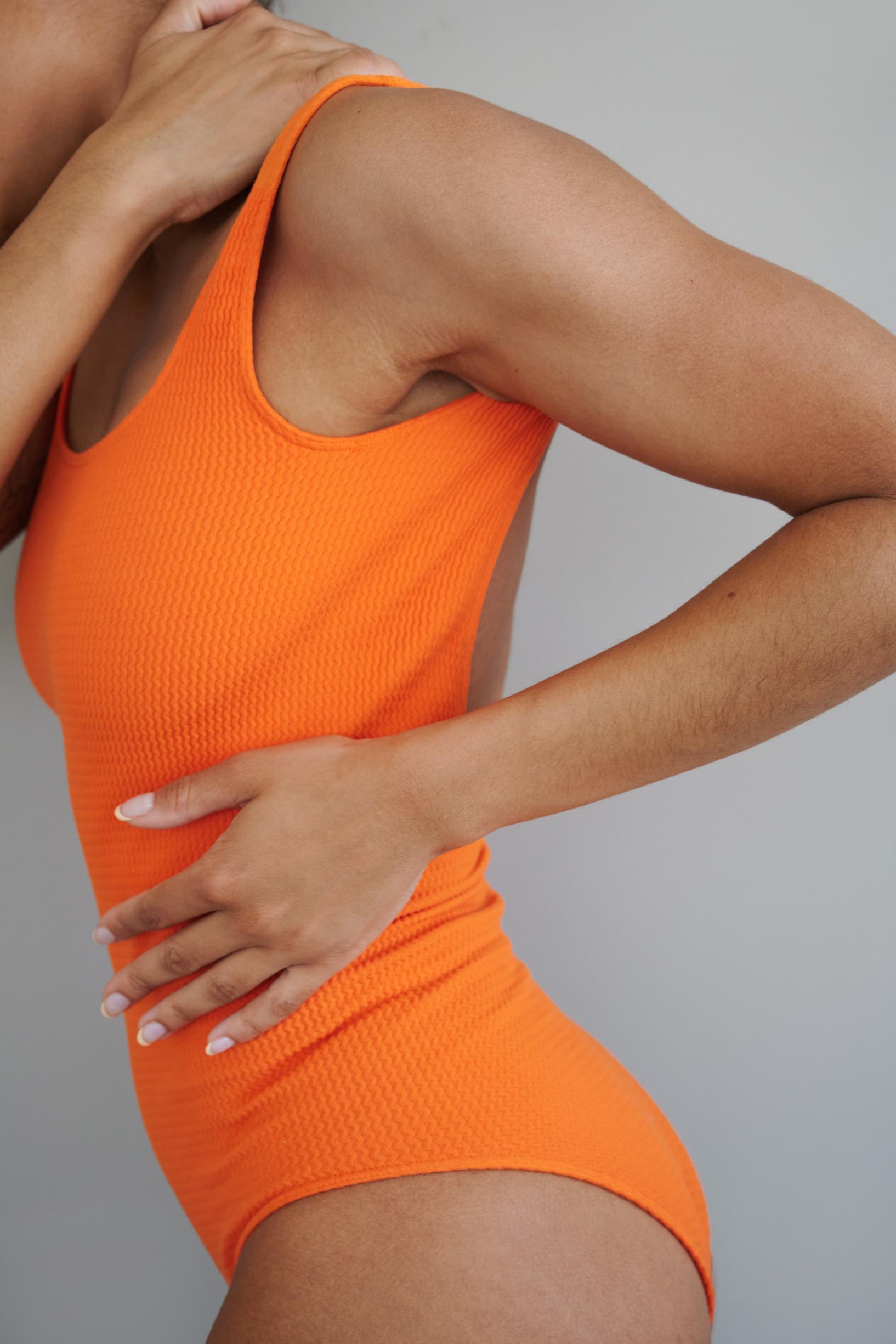 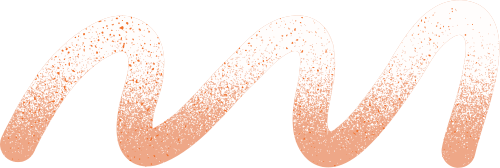 Clothing
E-Commerce
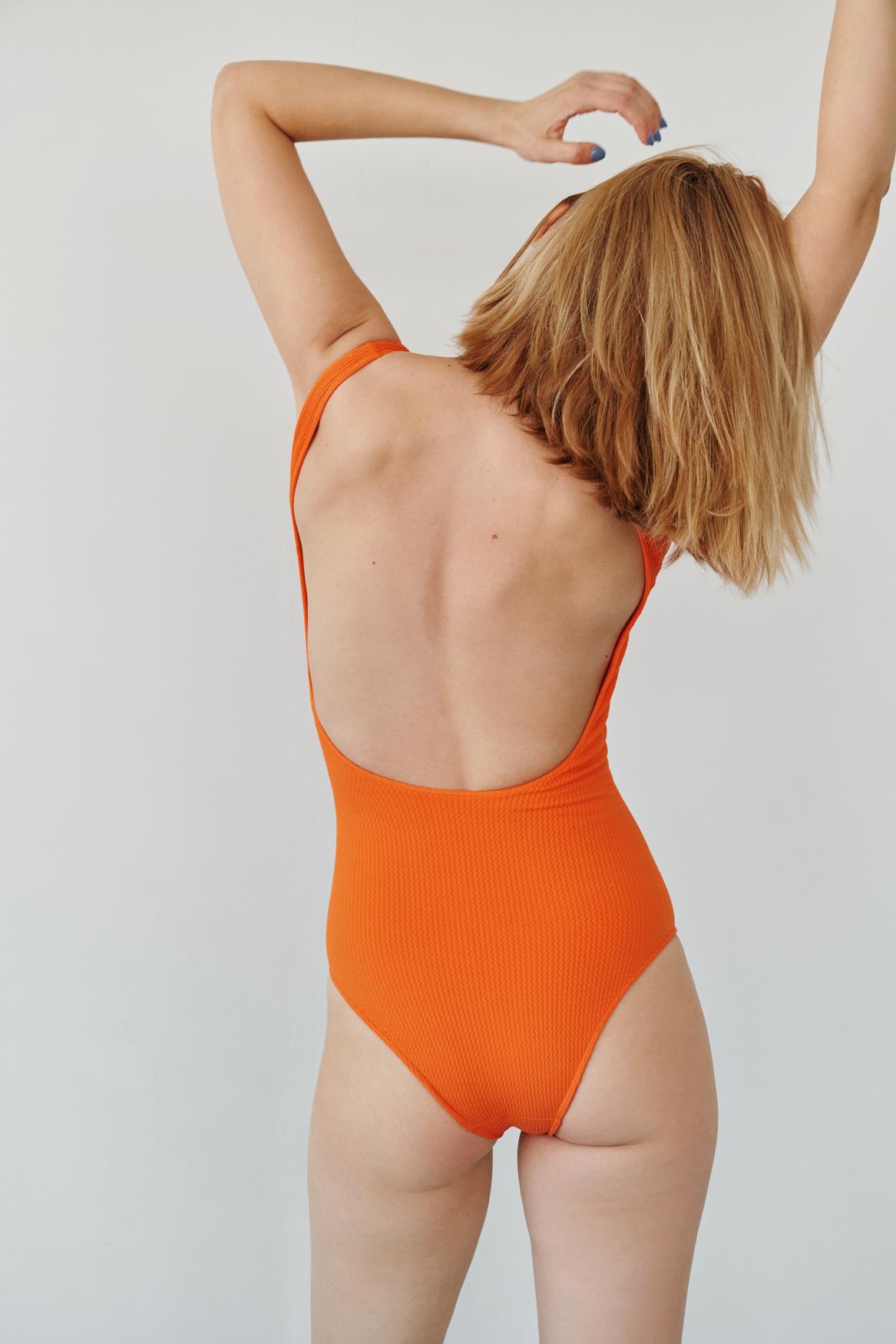 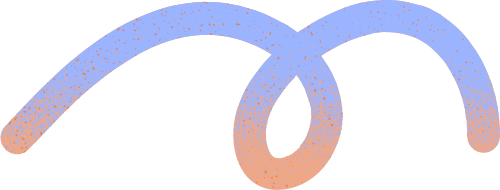 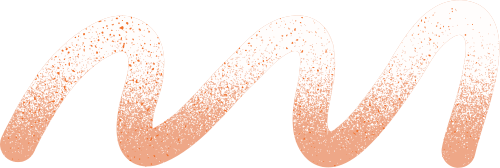 Business Plan Clean Minimal Presentation
How to
Use This Presentation
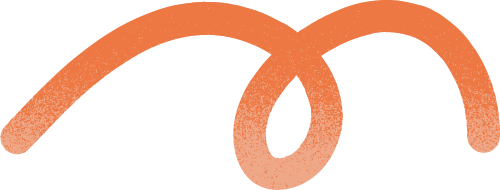 PowerPoint
Google Slides
Canva
Click on the "PowerPoint" button below this presentation preview. 
Start editing your presentation. Download and install the fonts used in this presentation as listed on the next page.
Click on the "Google Slides" button below this presentation preview.  Click on "Make a copy." Start editing your presentation. You need to sign in to your Google account.
Click on the "Canva" button under this presentation preview.  Start editing your presentation. You need to sign in to your Canva account.
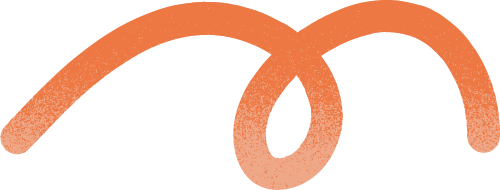 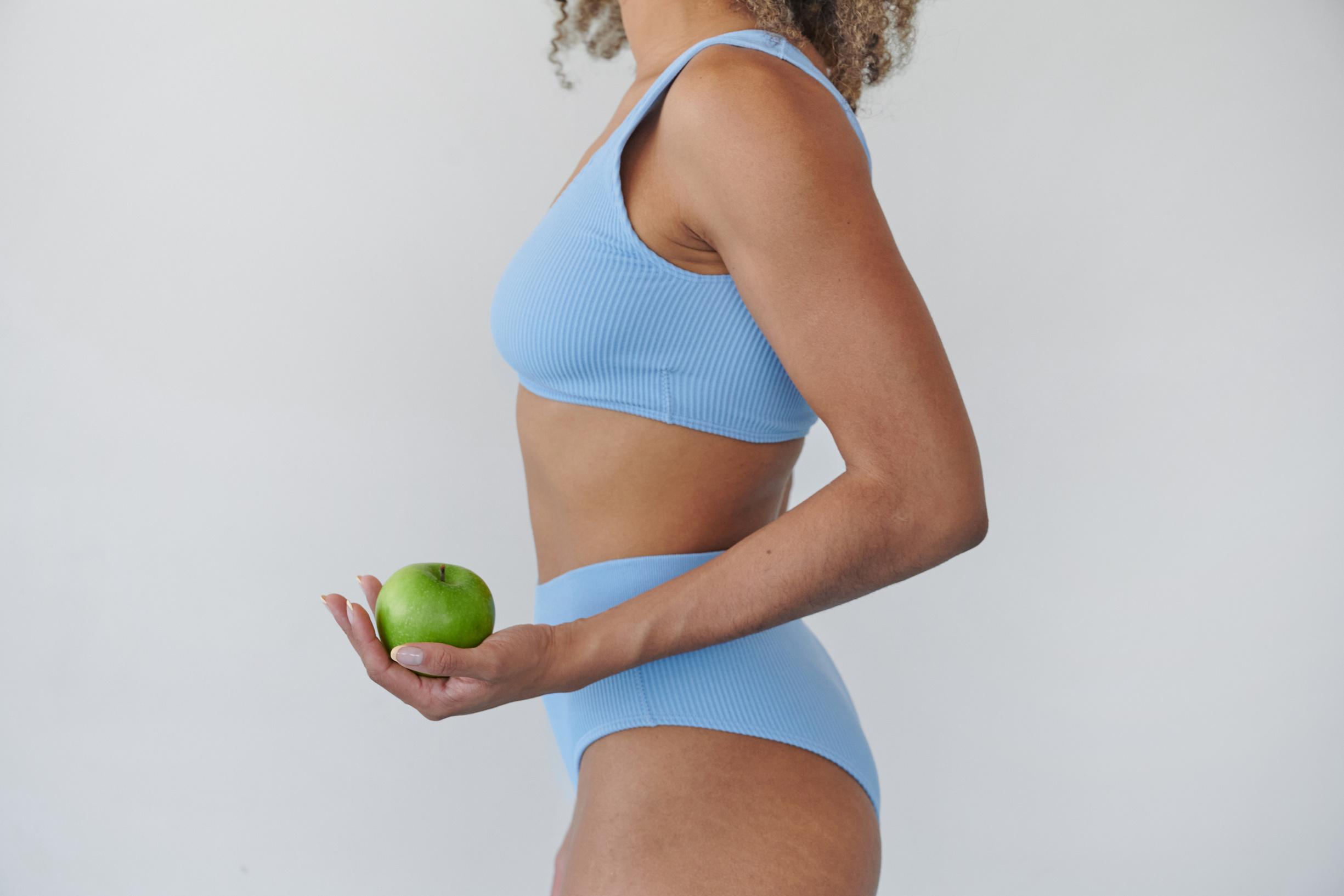 Click on the "Canva" button next to this presentation. Start editing your presentation. You may need to sign in to your Canva account.
Click on the "Share" button on the top right corner in Canva and click on "More" at the bottom of the menu.
Enter "PowerPoint" in the search bar and click on the PowerPoint icon to download.
1.
2.
3.
Download this presentation as a Powerpoint template in 3 steps
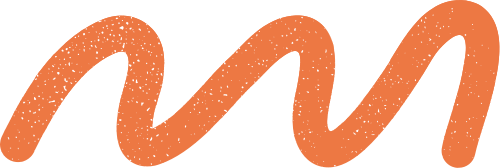 1.
2.
3.
Use this presentation as a Google Slide template in 3 steps
Click on the "Canva" button next to this presentation. Start editing your presentation. You may need to sign in to your Canva account.
Click on the "Share" button on the top right corner in Canva and click on "More" at the bottom of the menu.
Enter "Google Drive" in the search bar and click on the Google Drive icon to add this design as a Google slide in your G Drive. It will ask you to link your Google account to Canva the first time.
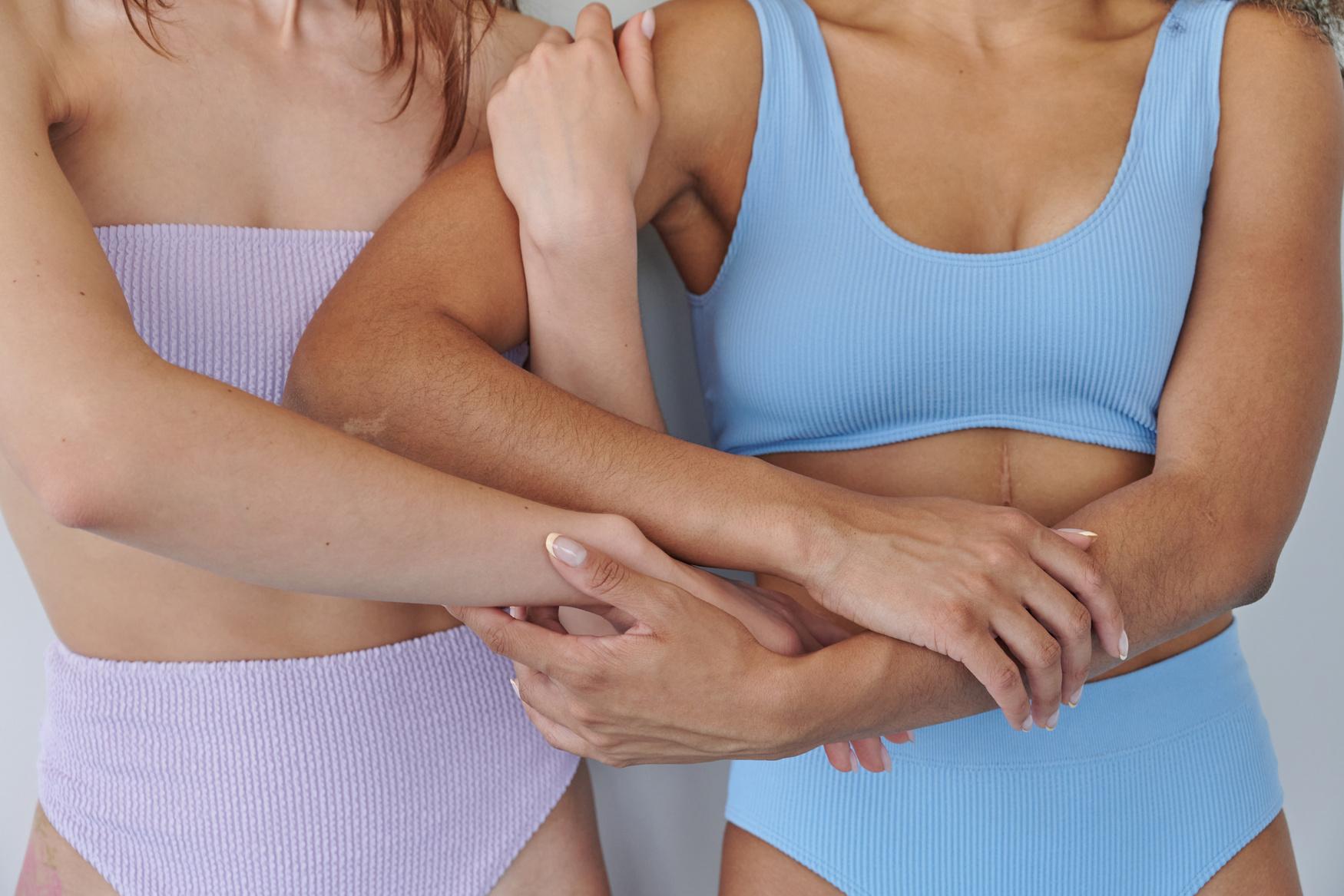 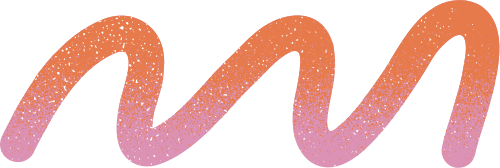 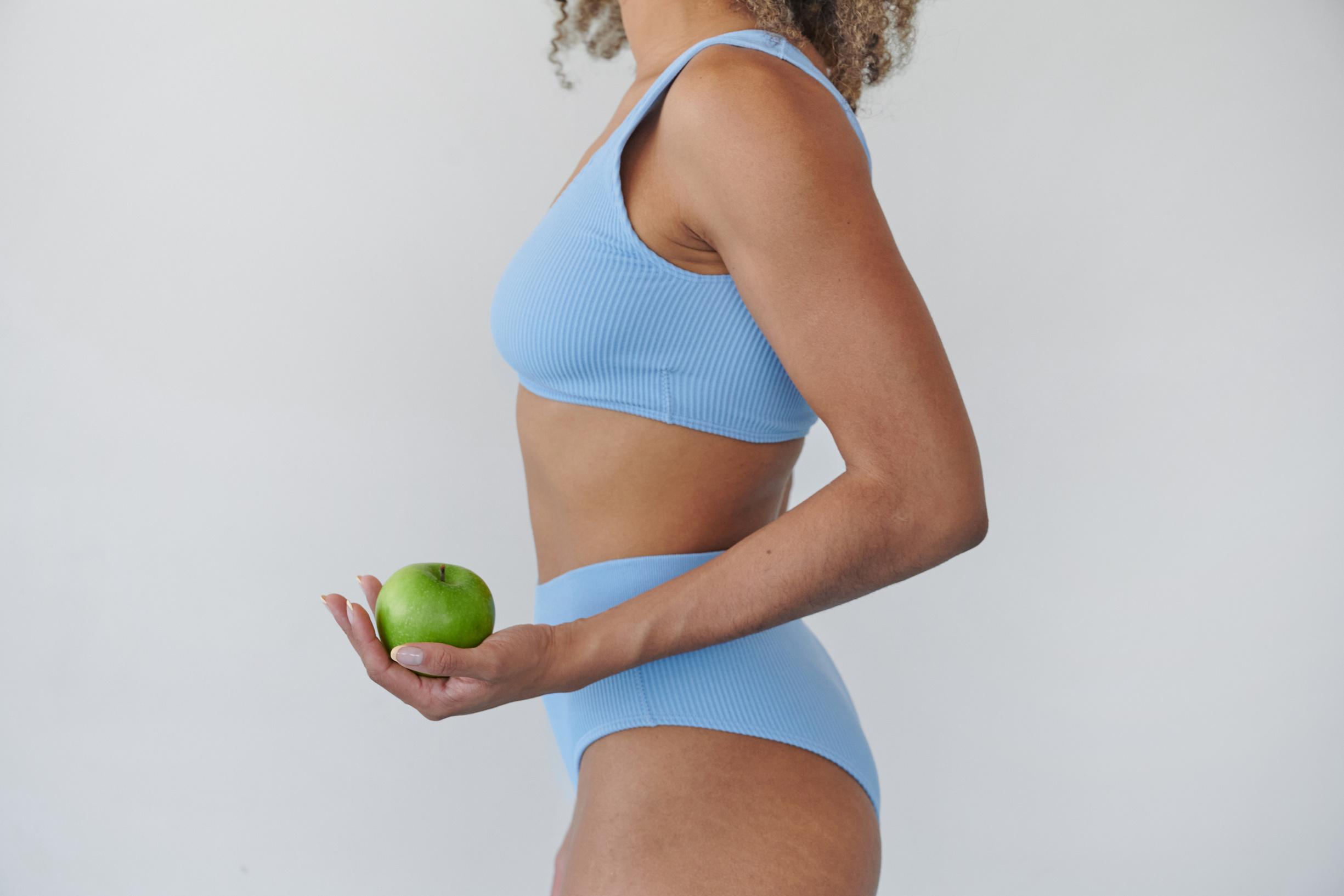 Introduction
Our Products
About Us
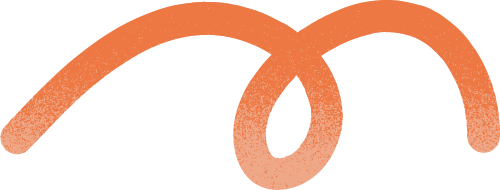 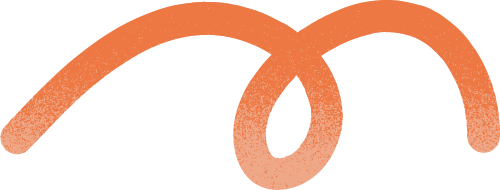 Elaborate on what you want to discuss.
Elaborate on what you want to discuss.
Elaborate on what you want to discuss.
Table Of Contents
01.
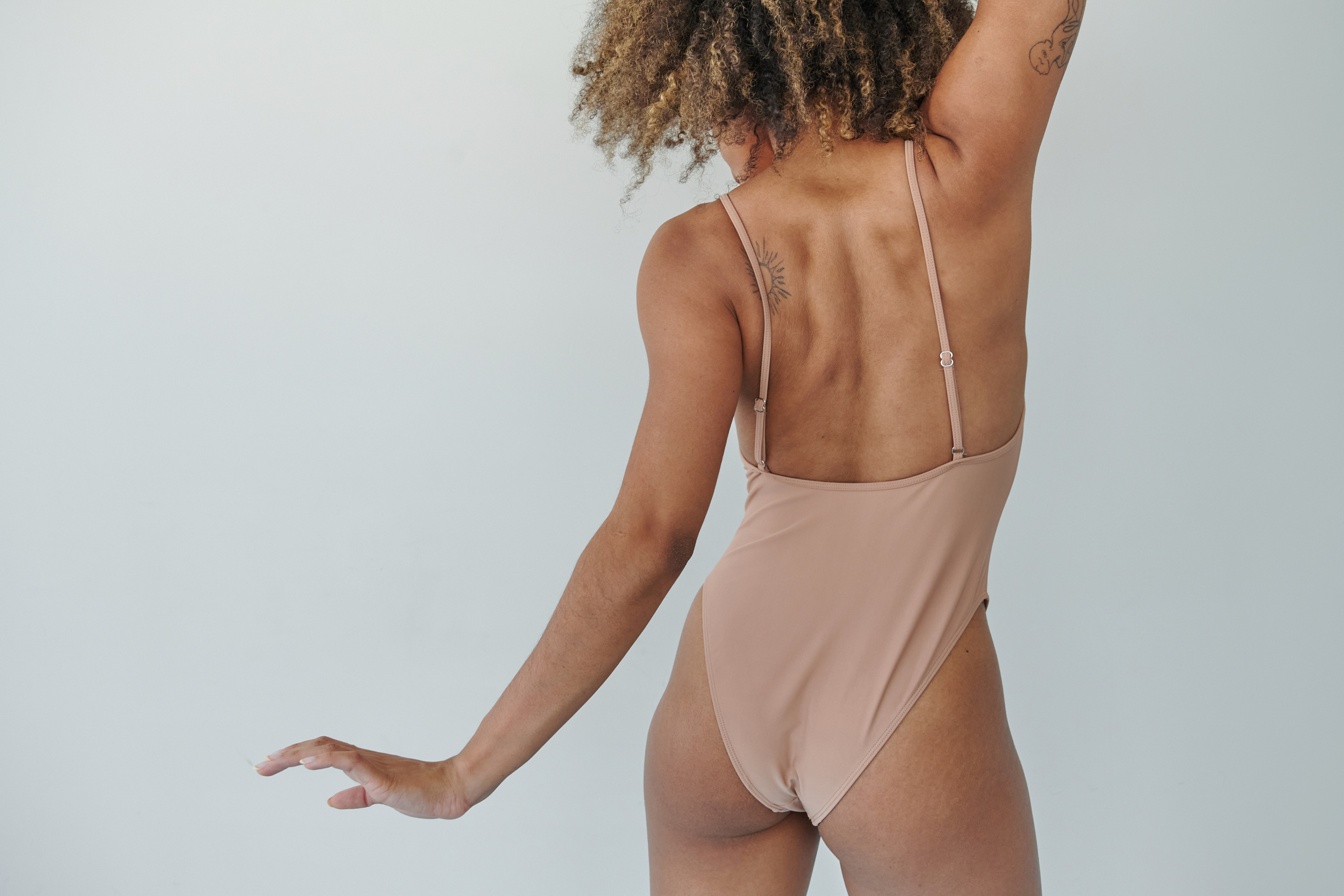 Elaborate on what you want to discuss.
Introduction
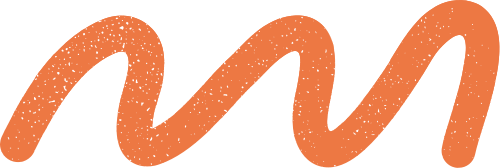 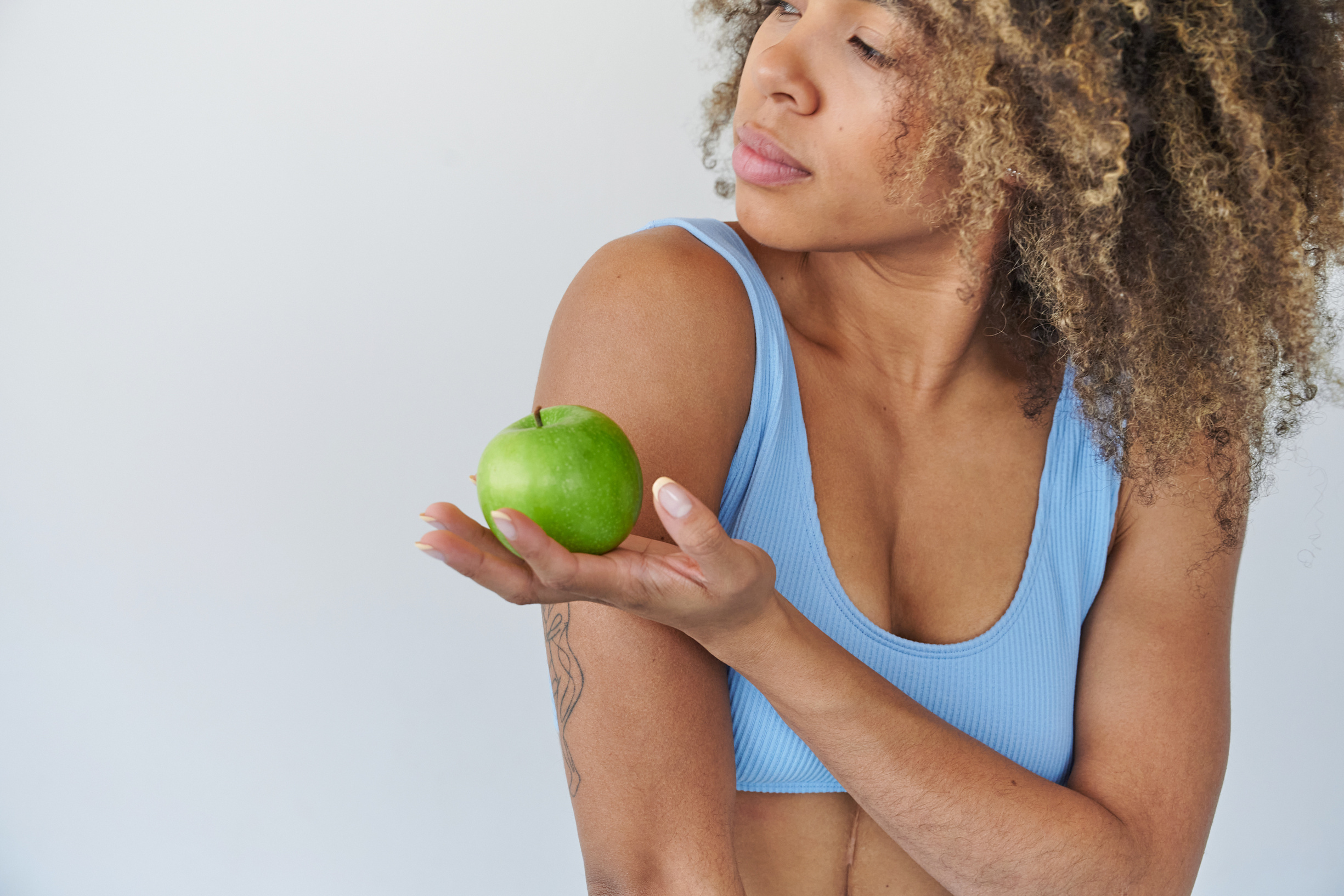 Welcome To Presentation
I'm Rain, and I'll be sharing with you my beautiful ideas. Follow me at @reallygreatsite to learn more.
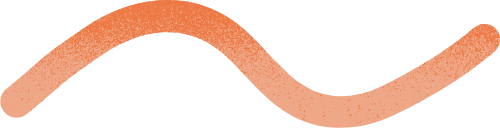 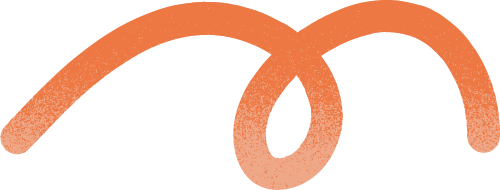 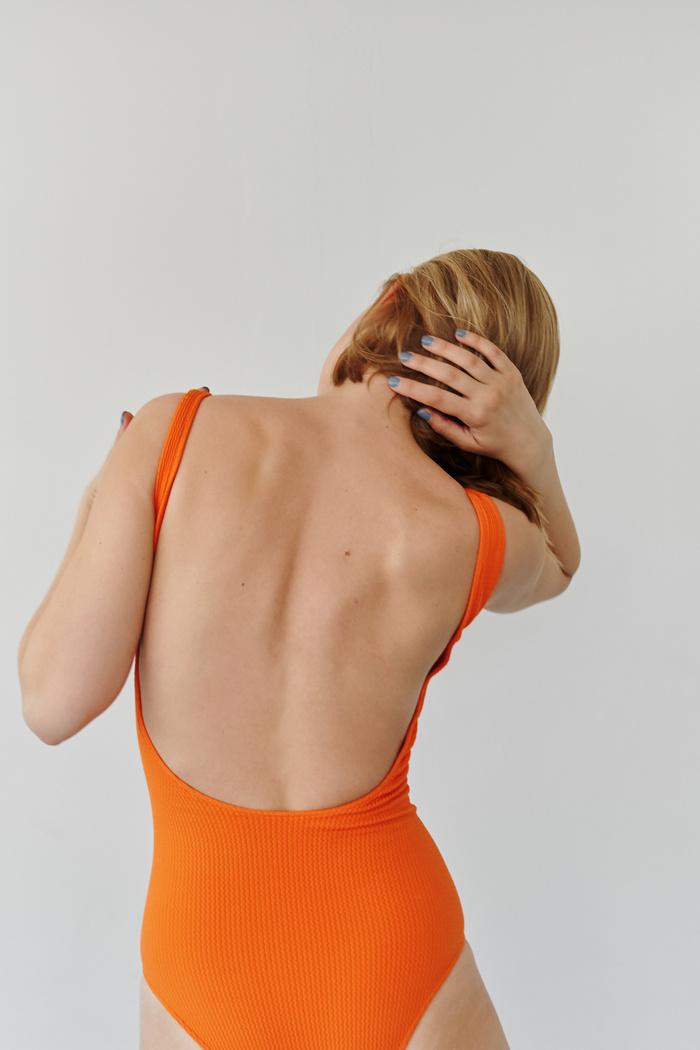 Who we are?
Briefly elaborate on what you want to discuss.
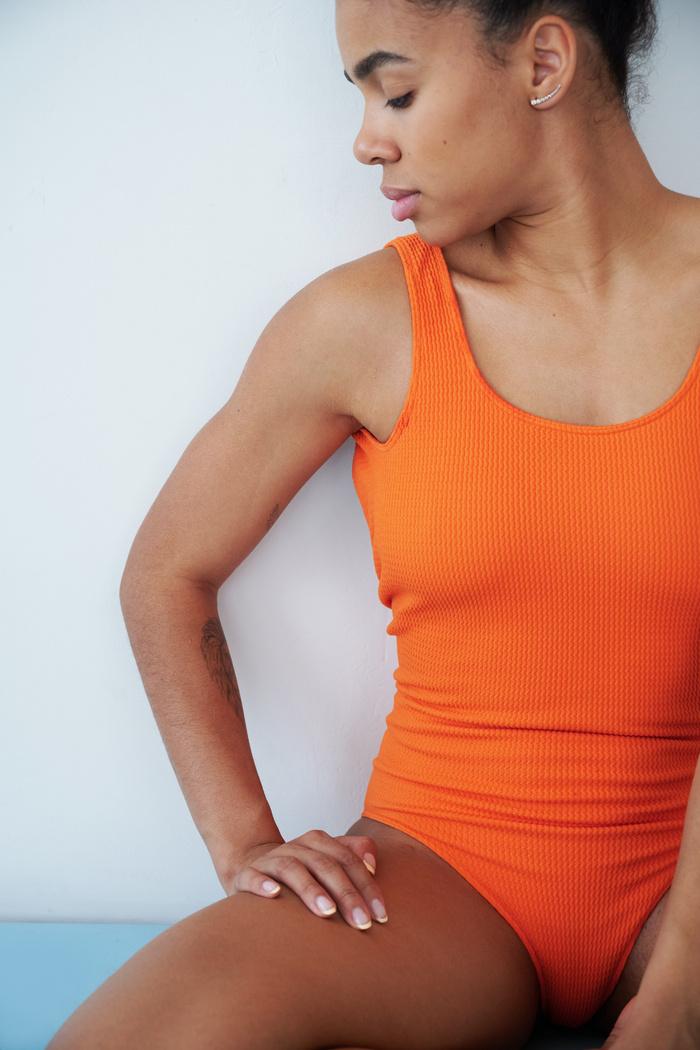 Our Company
What we do?
Briefly elaborate on what you want to discuss.
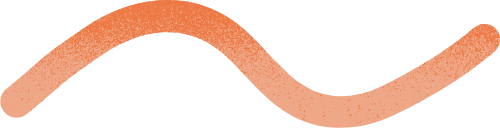 Add a Timeline Page
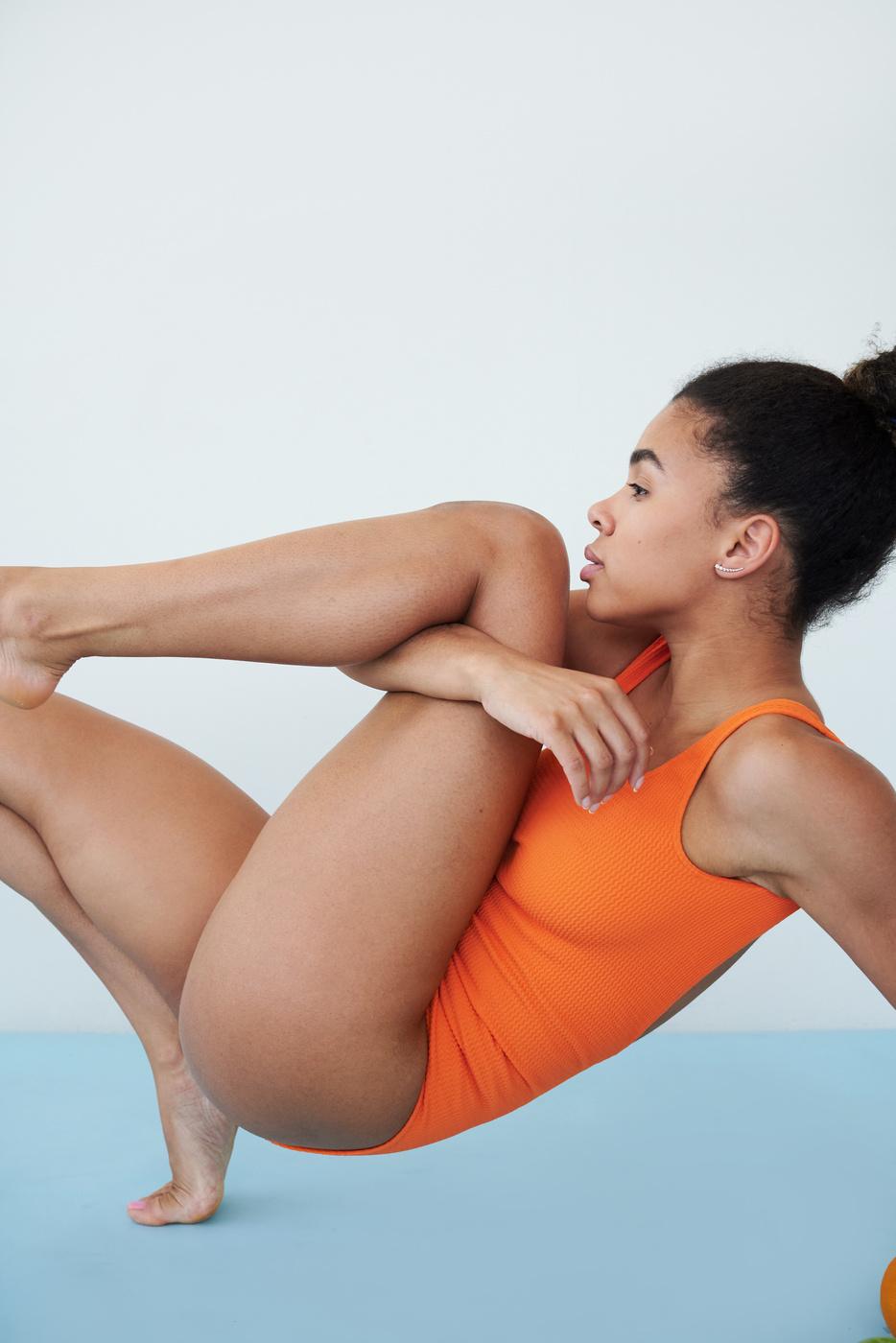 Add a main point
Add a main point
Elaborate on what you want to discuss.
Elaborate on what you want to discuss.
Add a main point
Add a main point
Elaborate on what you want to discuss.
Elaborate on what you want to discuss.
02.
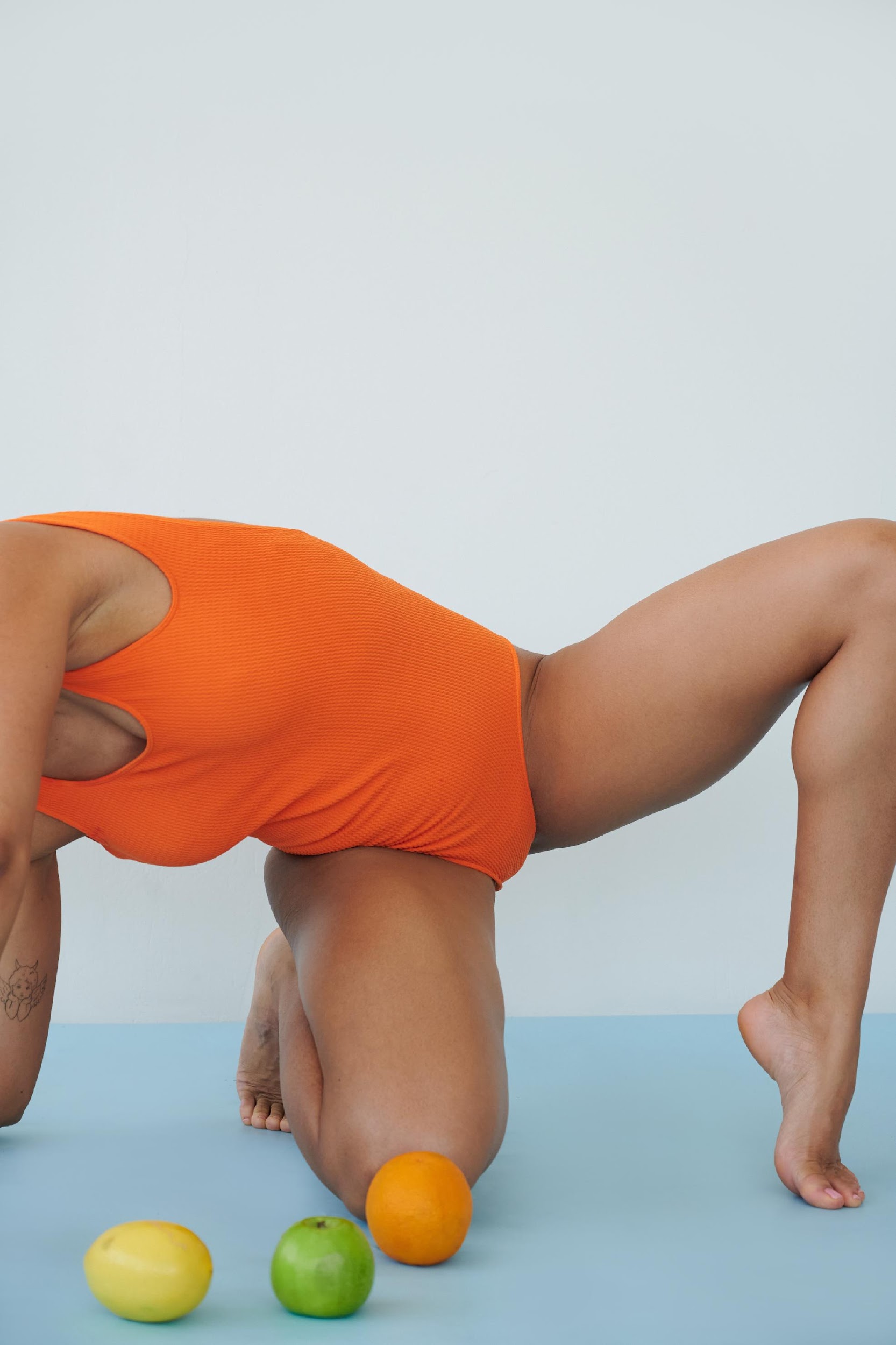 Elaborate on what you want to discuss.
Our Products
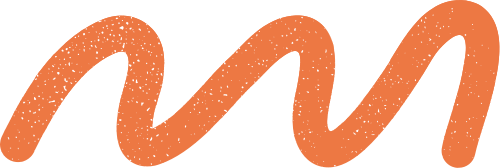 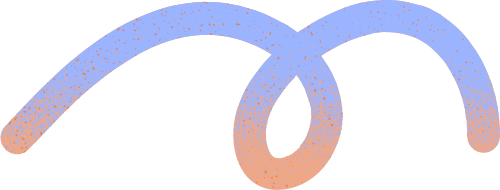 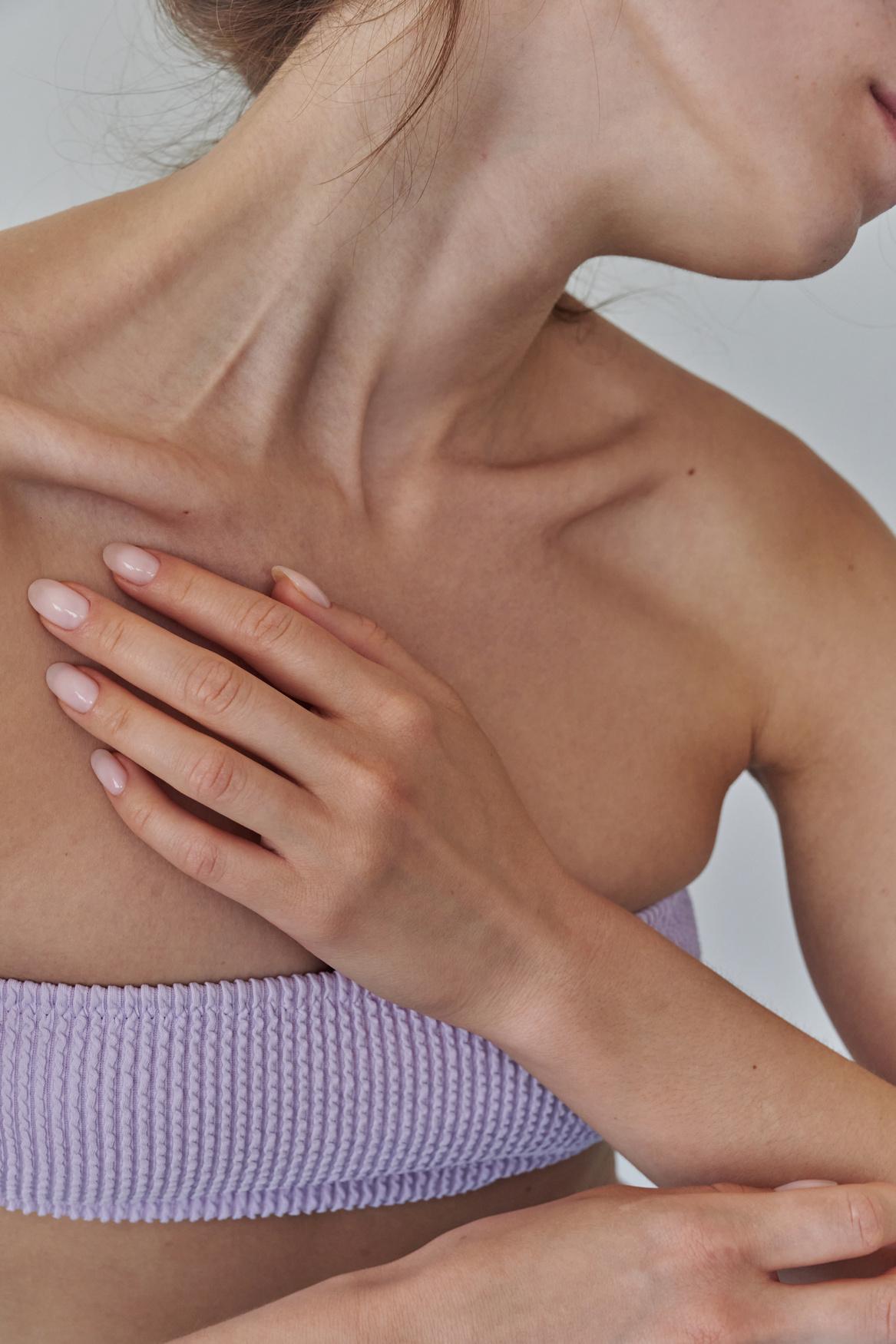 Service One
Service Three
Elaborate on what you want to discuss.
Elaborate on what you want to discuss.
Our Services
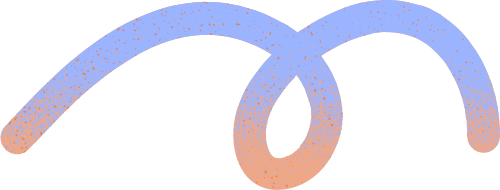 Service Two
Service Four
Elaborate on what you want to discuss.
Elaborate on what you want to discuss.
Your Project
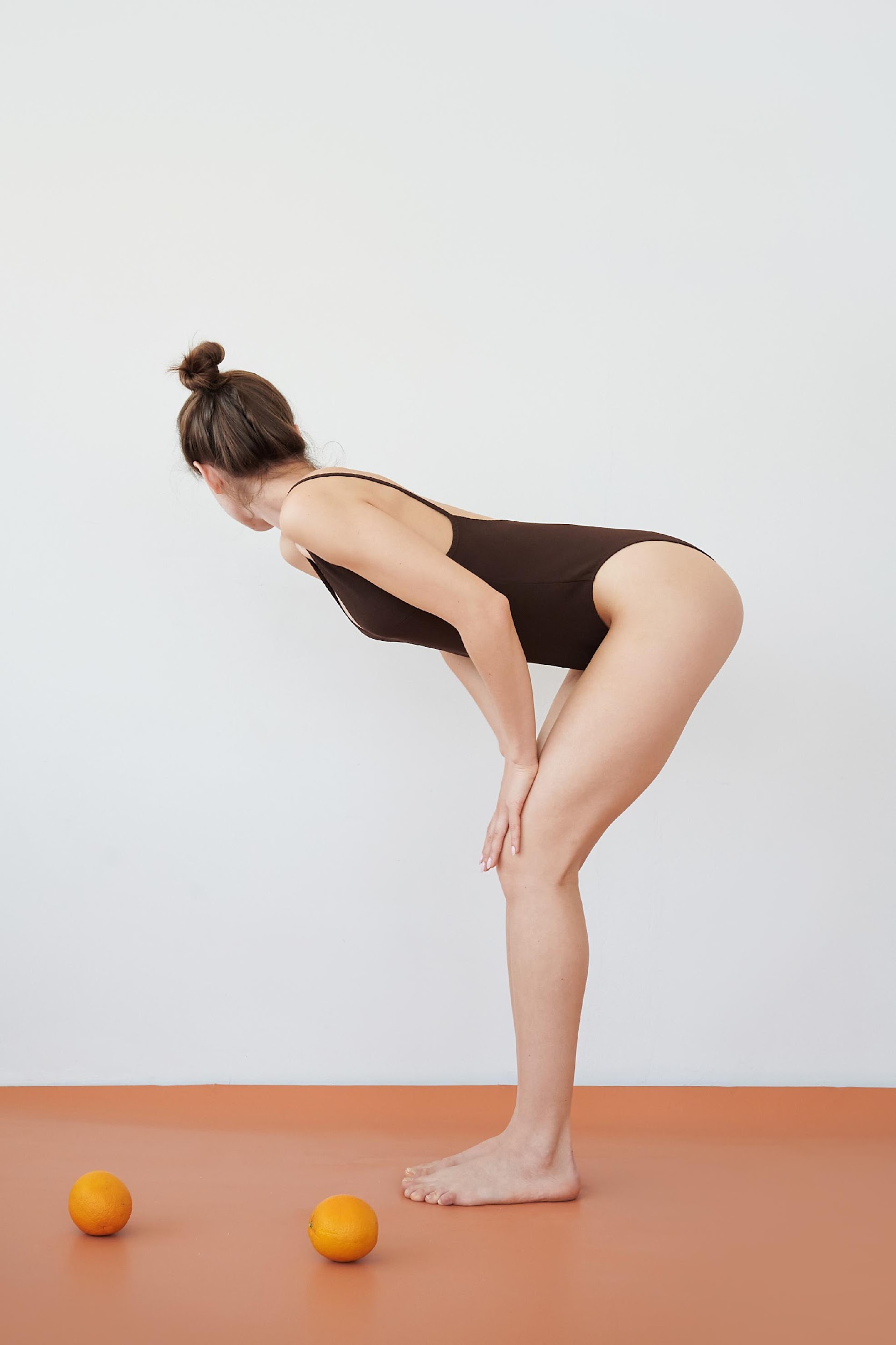 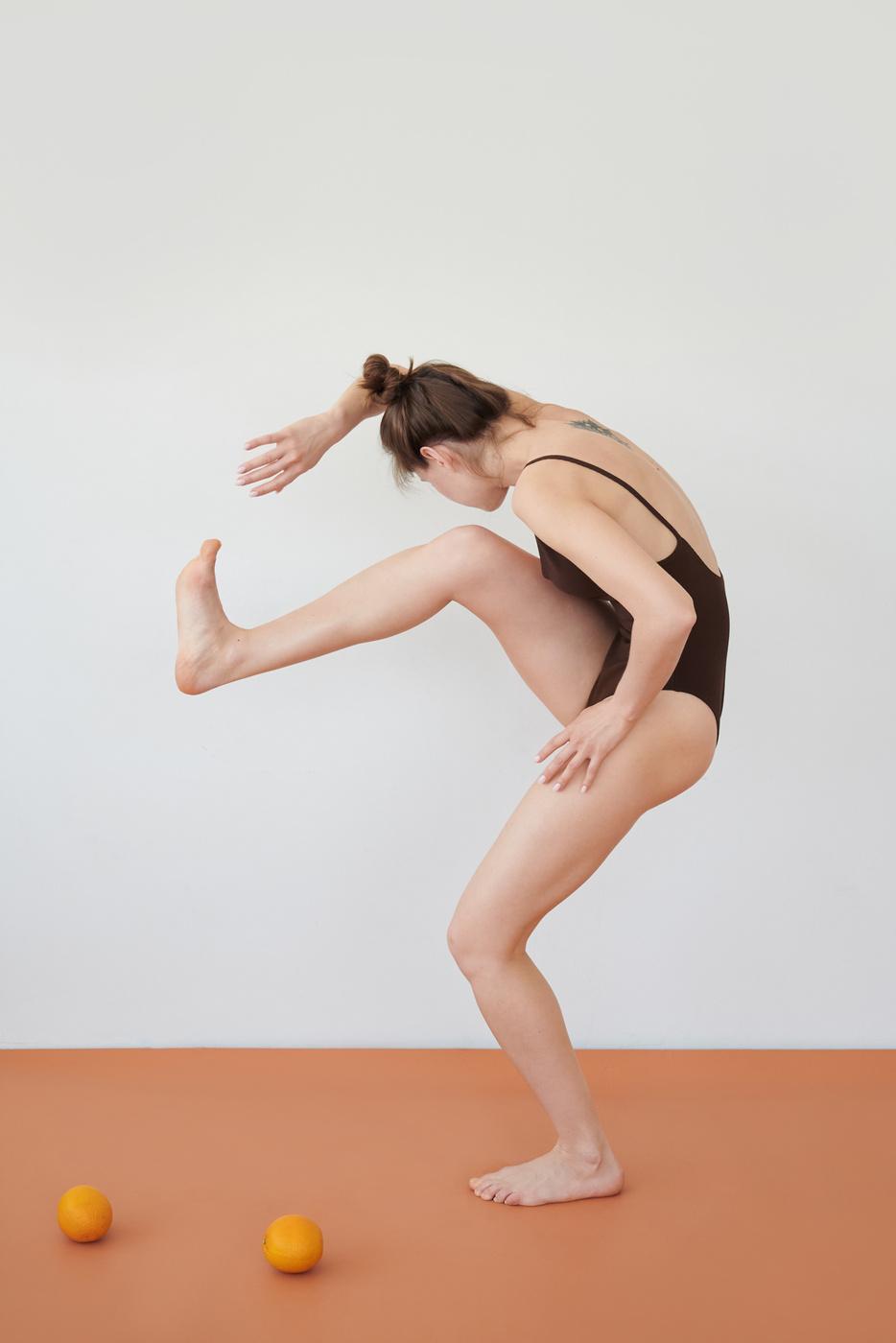 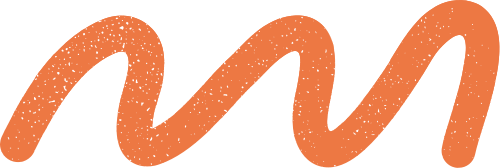 Presentations are communication tools that can be used as demonstrations, lectures, speeches, reports, and more. It is mostly presented before an audience. It serves a variety of purposes, making presentations powerful tools for convincing and teaching.
YEAR: 2022
ROLE: WRITE YOUR ROLE
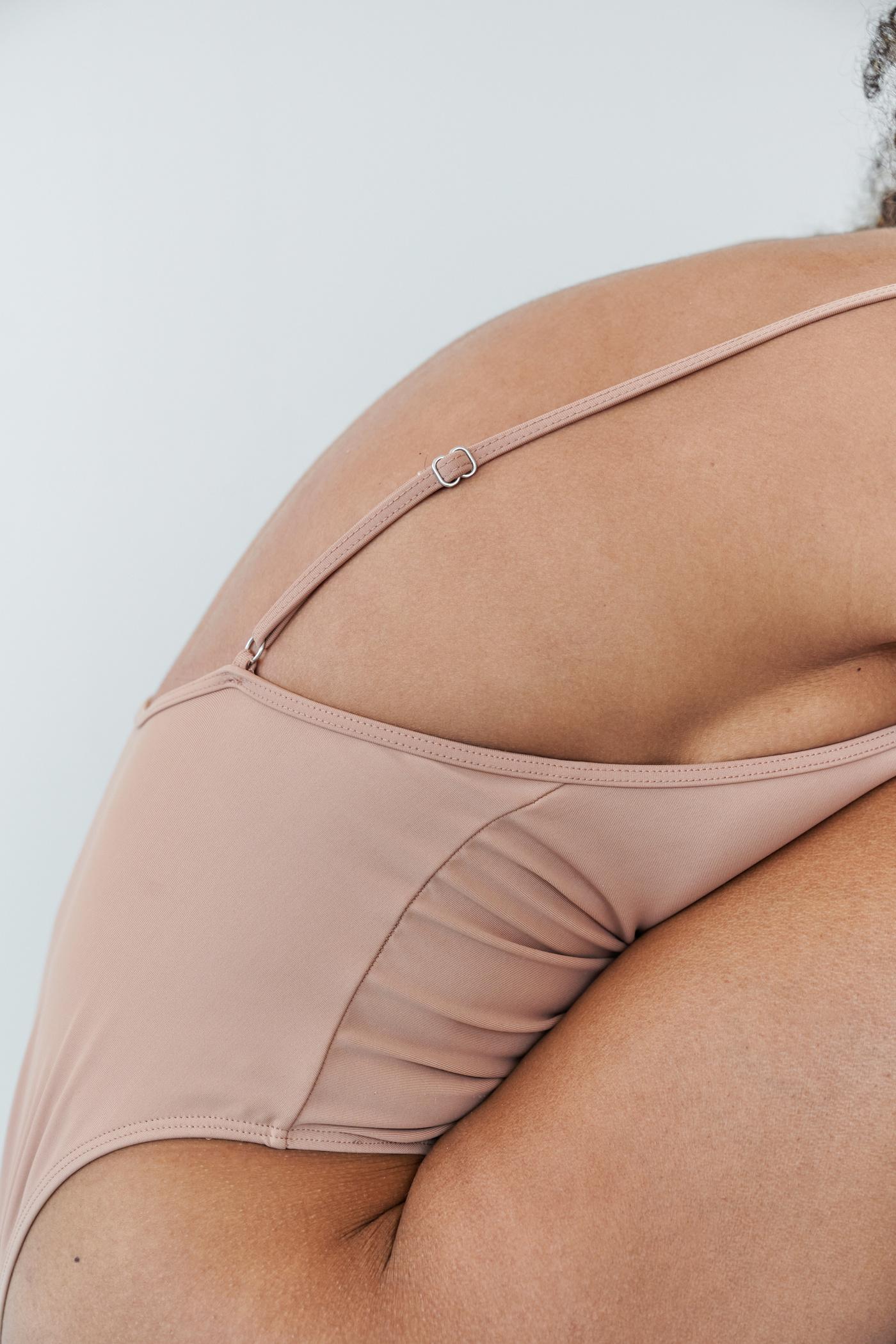 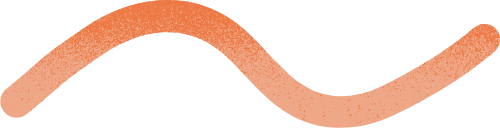 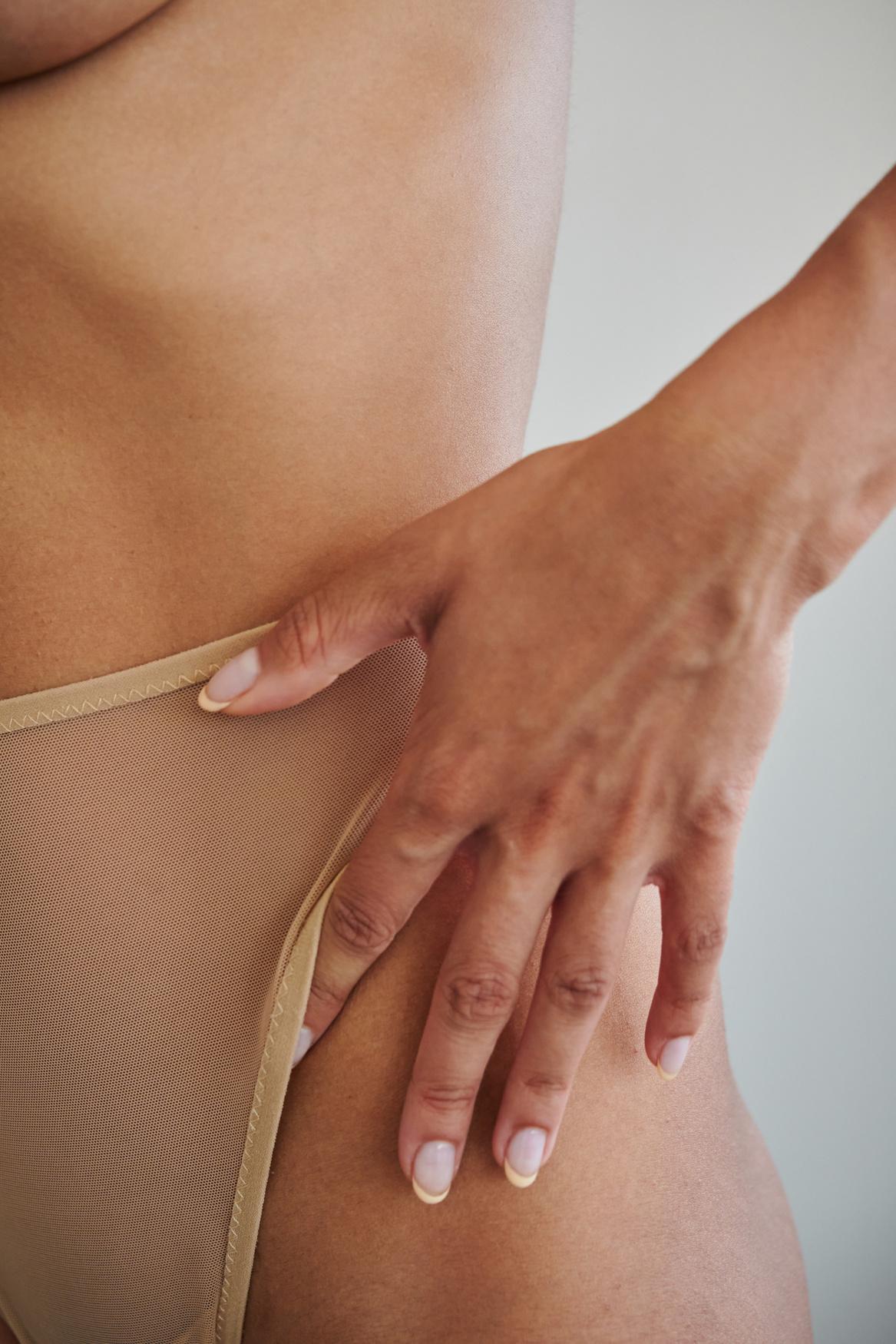 Gallery Image
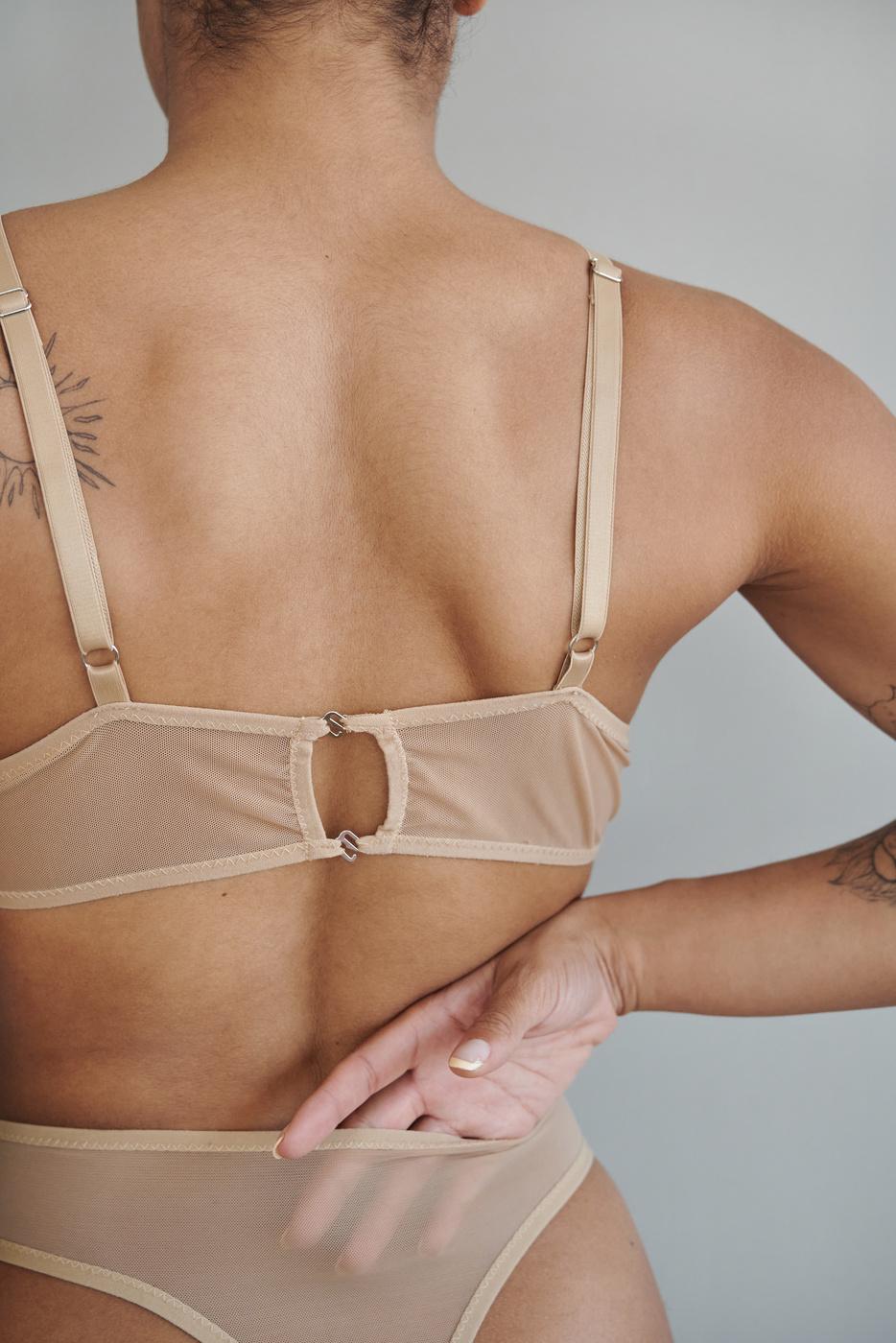 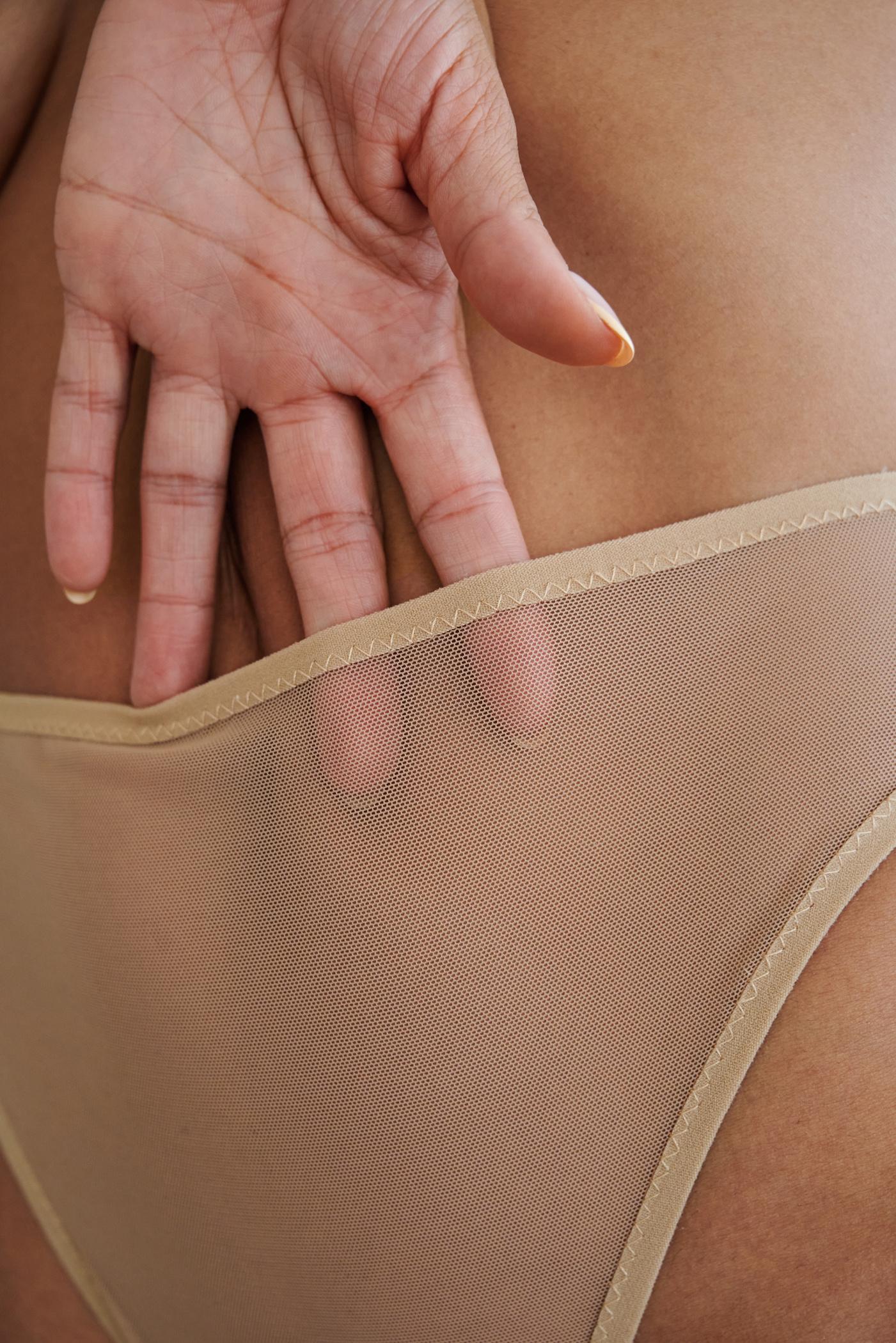 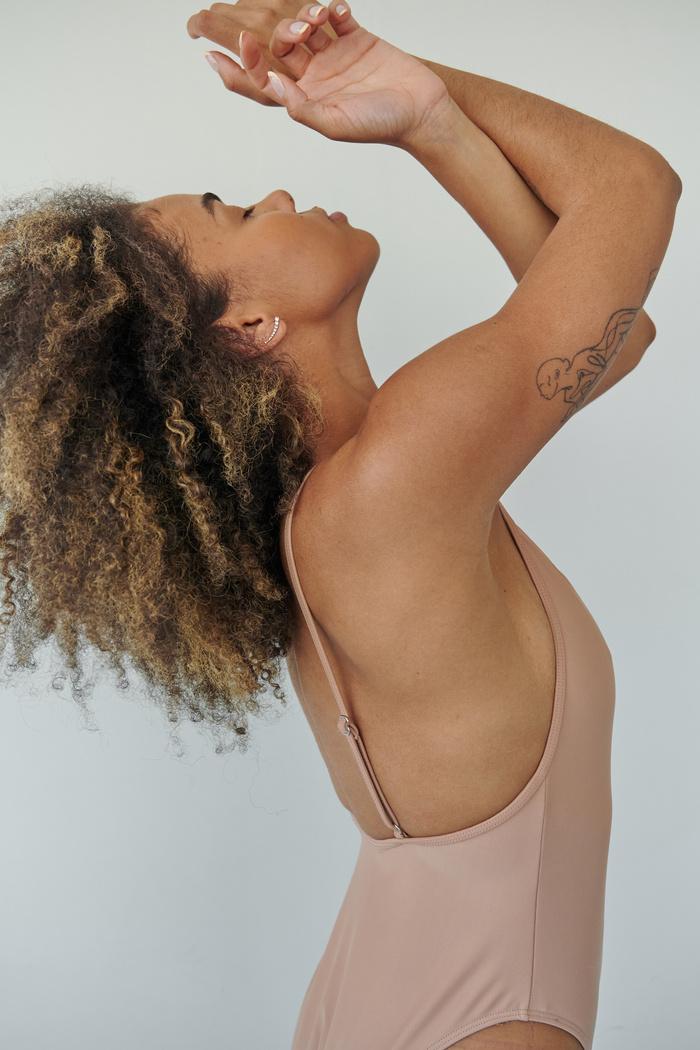 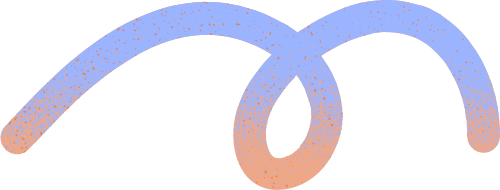 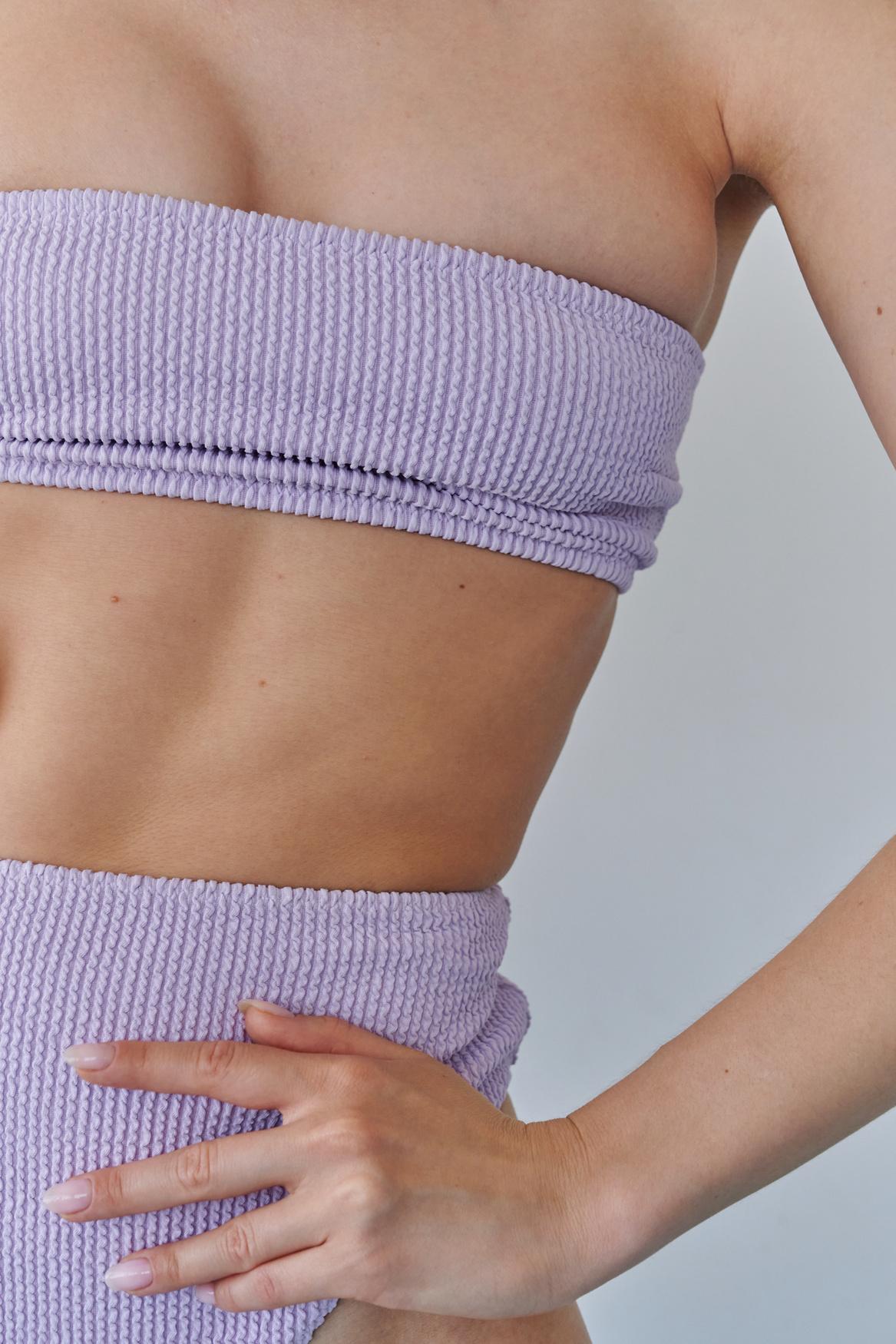 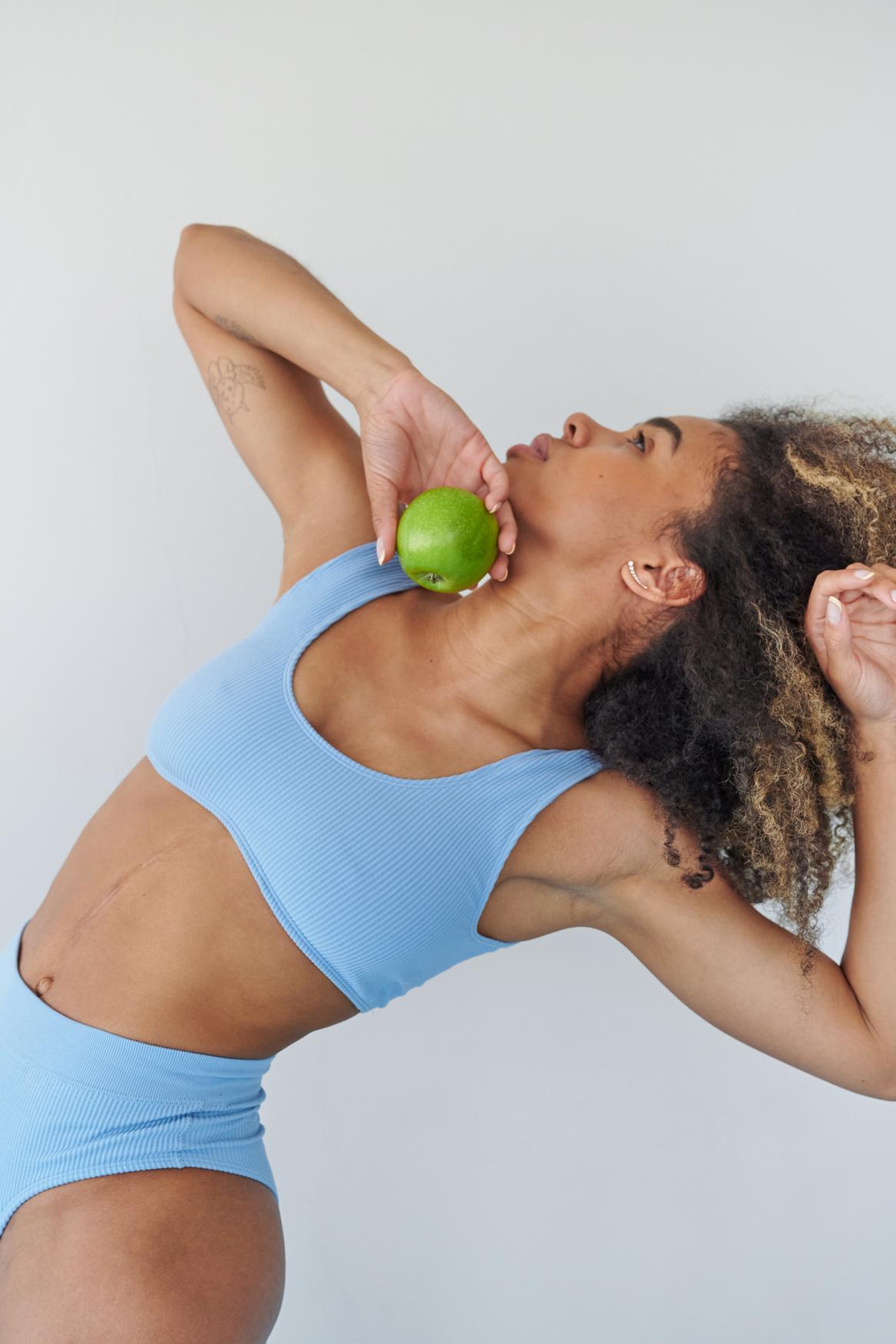 A picture is worth a thousand words
What can you say about your projects?
Share it here!
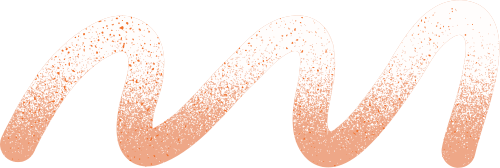 2 out of 5
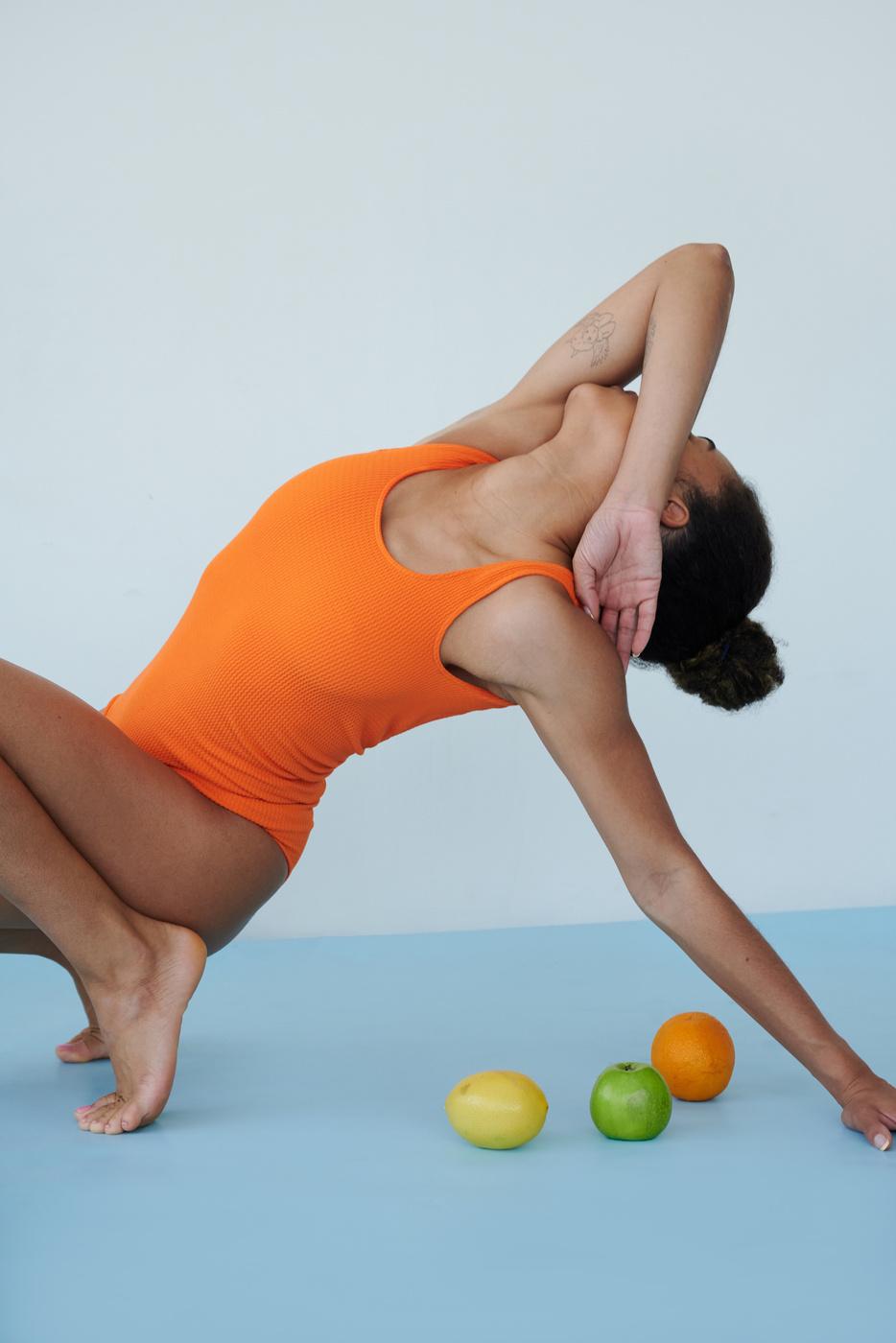 Elaborate on the featured statistic.
95%
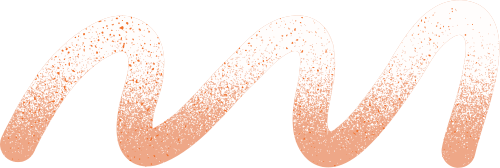 Elaborate on the featured statistic.
12 million
Elaborate on the featured statistic.
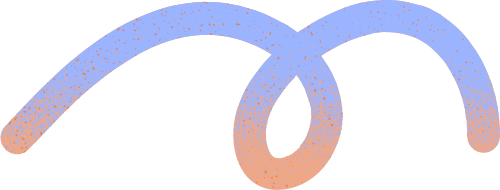 Add a Pricing Page
20$
30$
300$
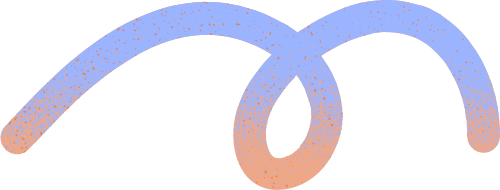 MONTHLY
YEARLY
MONTHLY
Add a feature
Add a feature
Add a feature
Add a feature
Add a feature
Add a feature
Add a feature
Add a feature
Add a feature
Add a feature
Add a feature
S
W
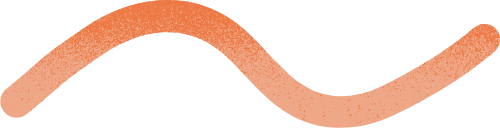 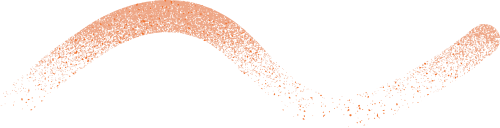 Weaknesses
Strengths
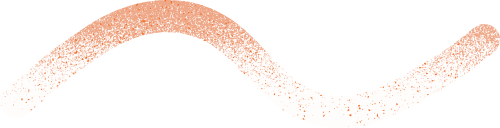 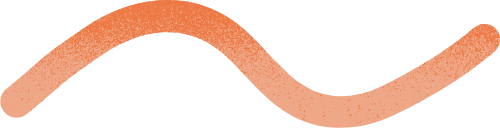 What are you doing well? 
What sets you apart?
What are your good qualities?
Where do you need to improve? 
Are resources adequate?
What do others do
better than you?
O
T
Opportunities
Threats
What are your goals? 
Are demands shifting?
How can it be improved?
What are the blockers
you're facing? 
What are factors outside
of your control?
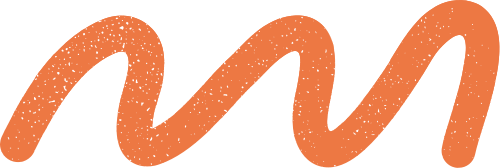 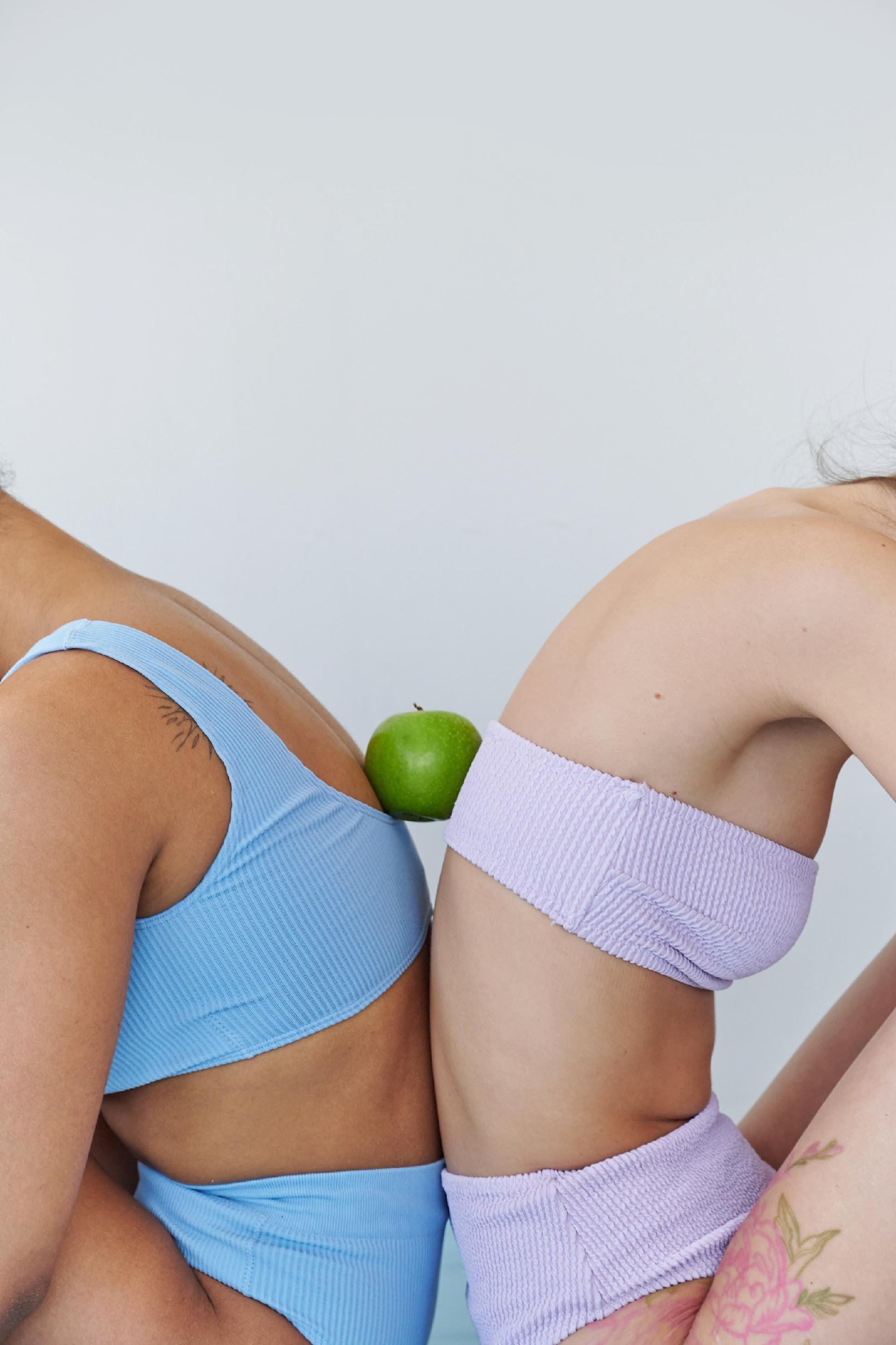 A picture is worth a thousand words
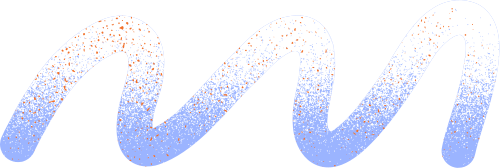 03.
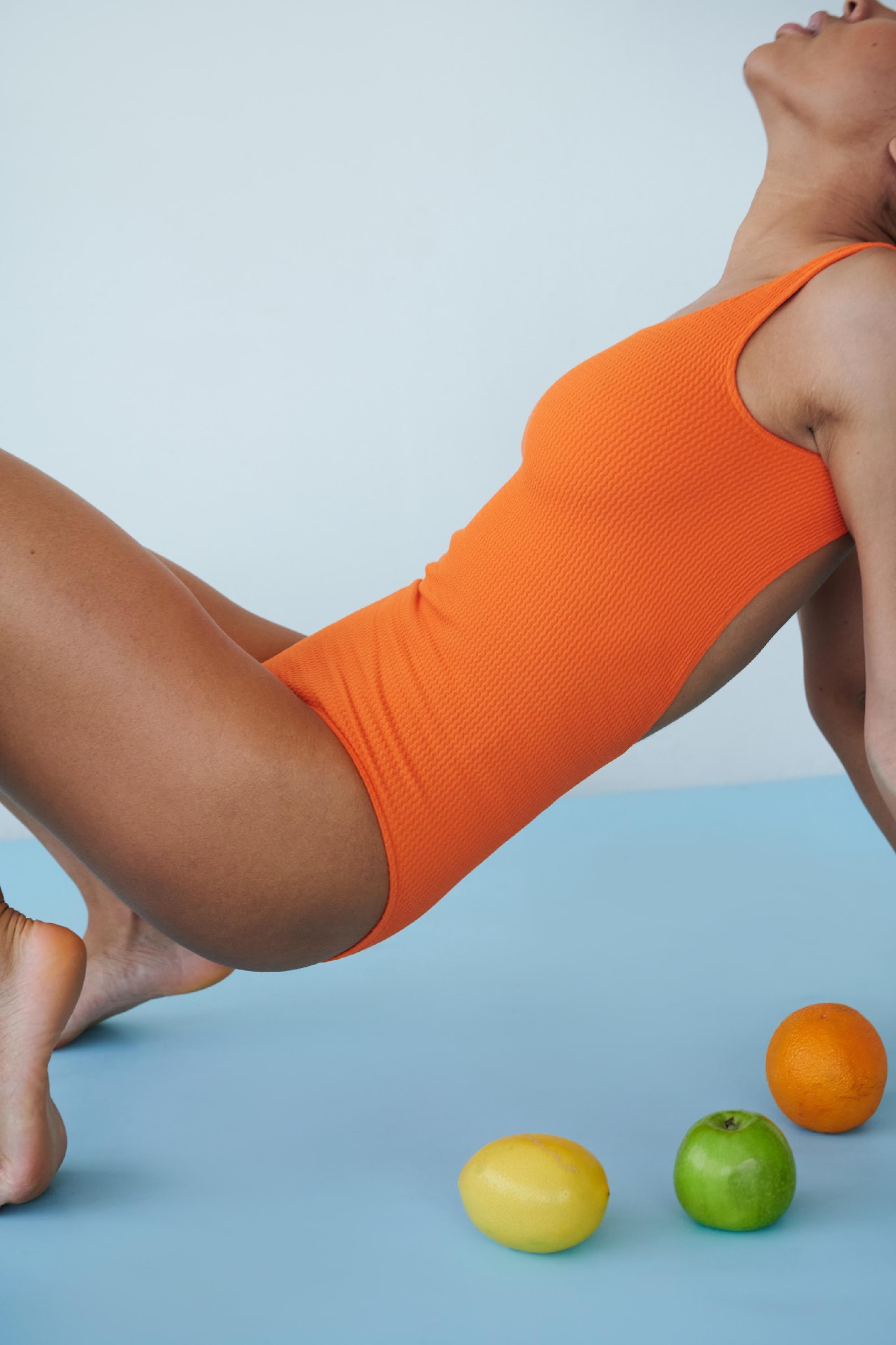 Elaborate on what you want to discuss.
About Us
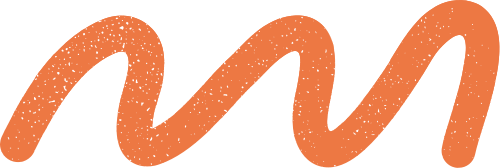 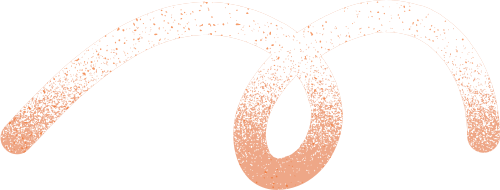 Our
History
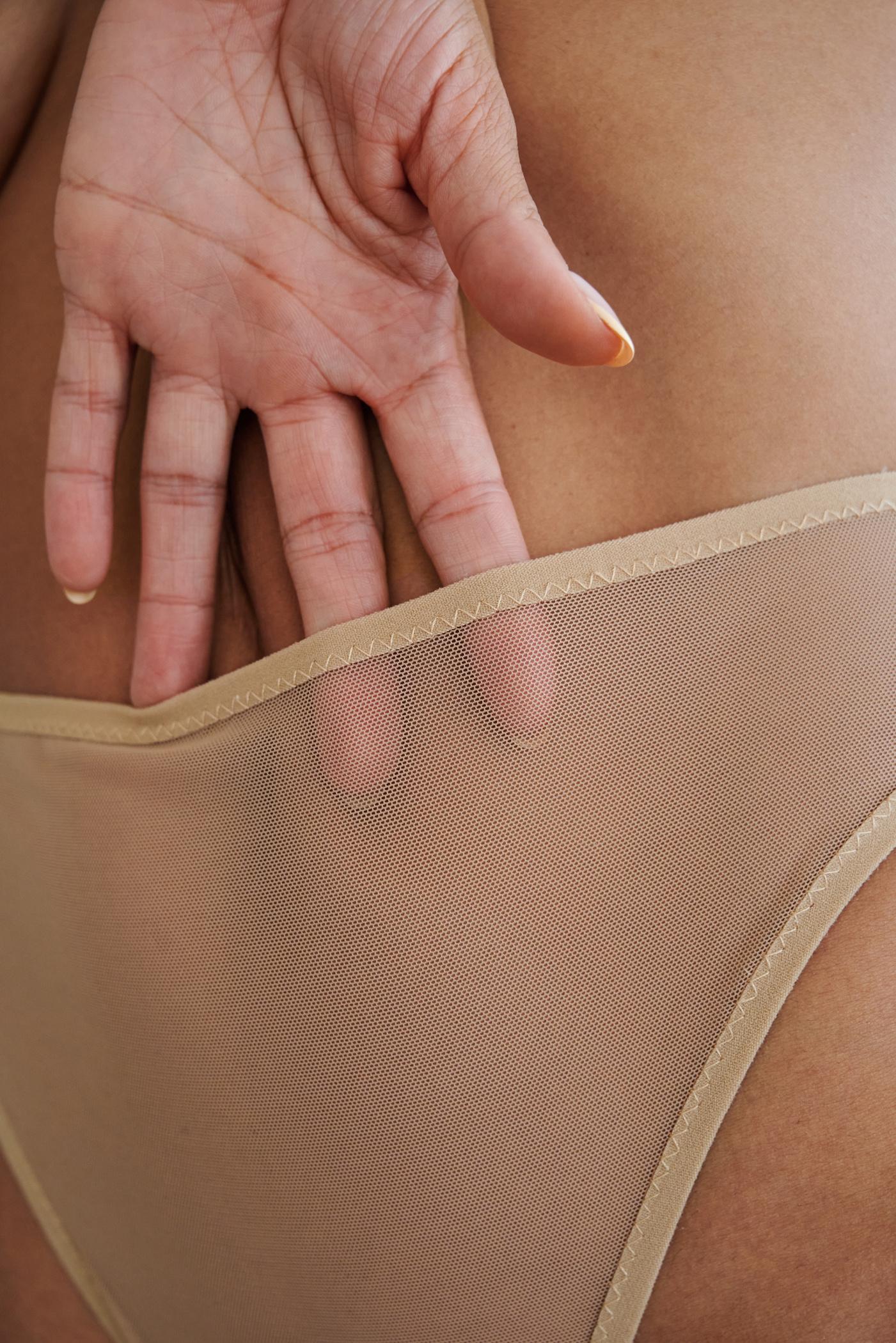 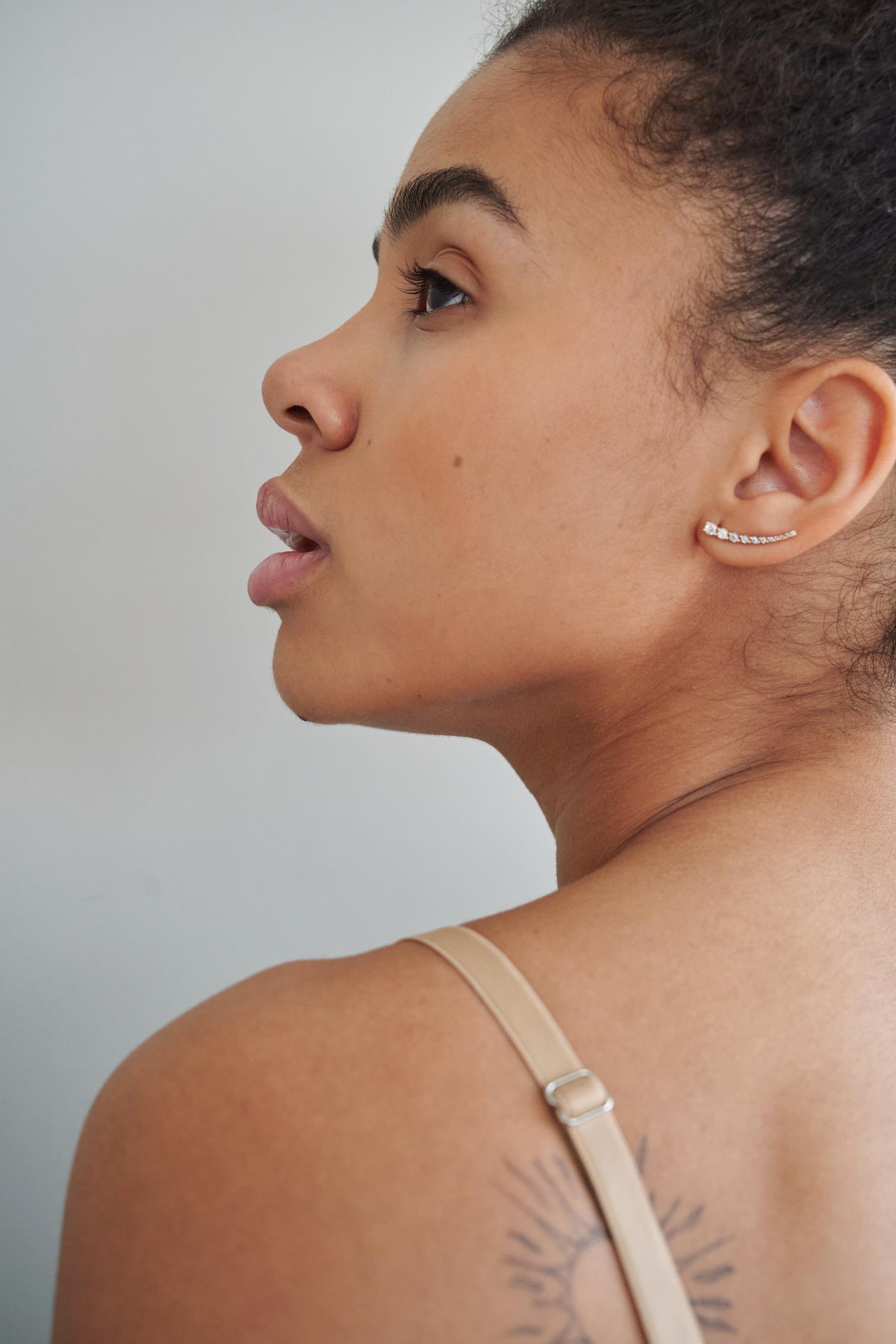 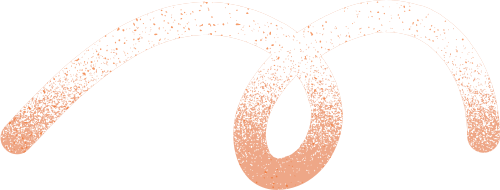 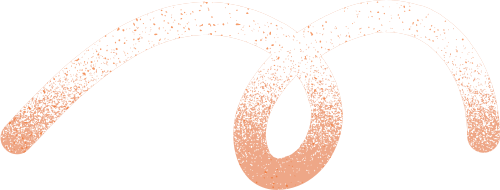 Presentations are communication tools that can be used as demonstrations, lectures, speeches, reports, and more. It is mostly presented before an audience.
Meet Our Team
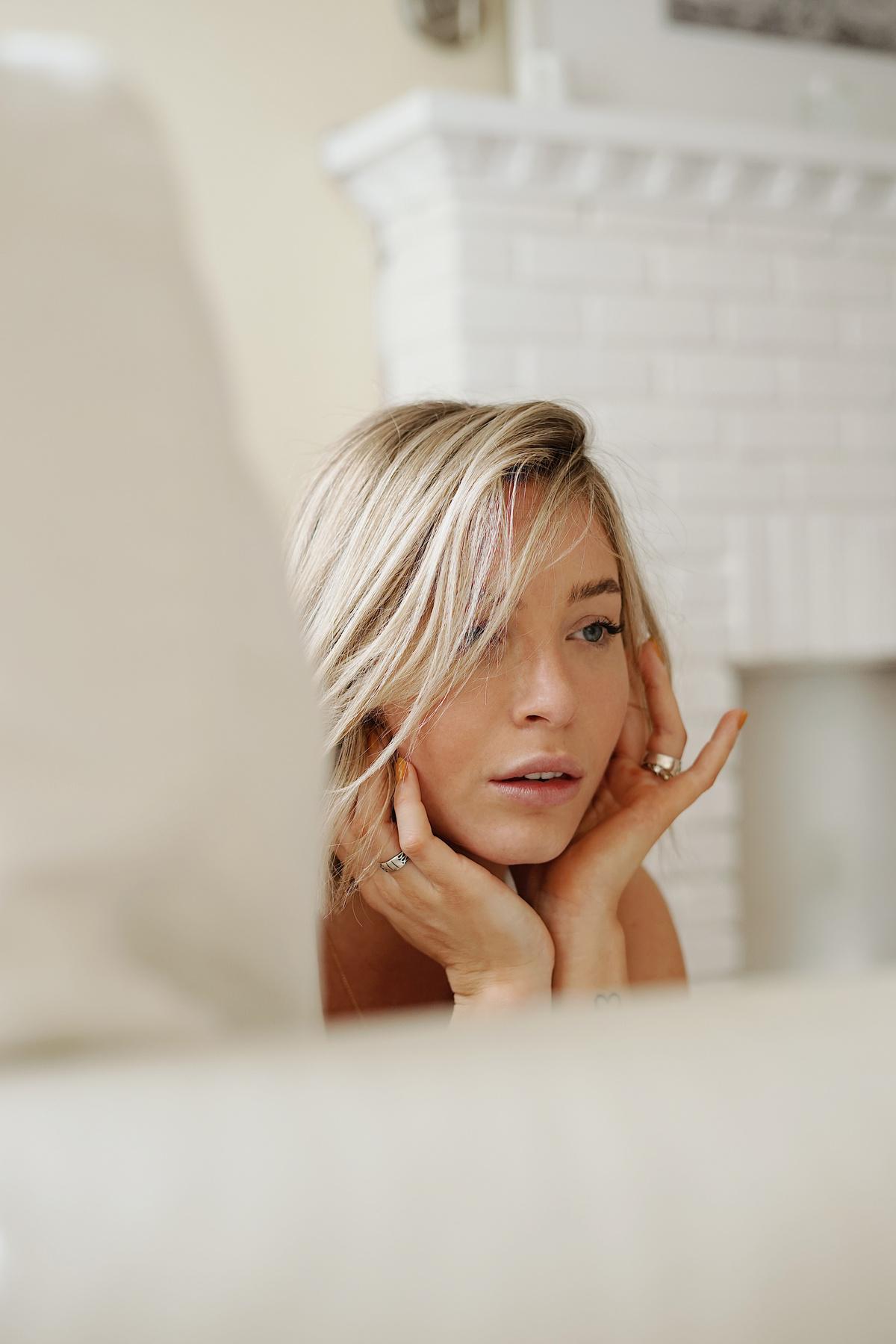 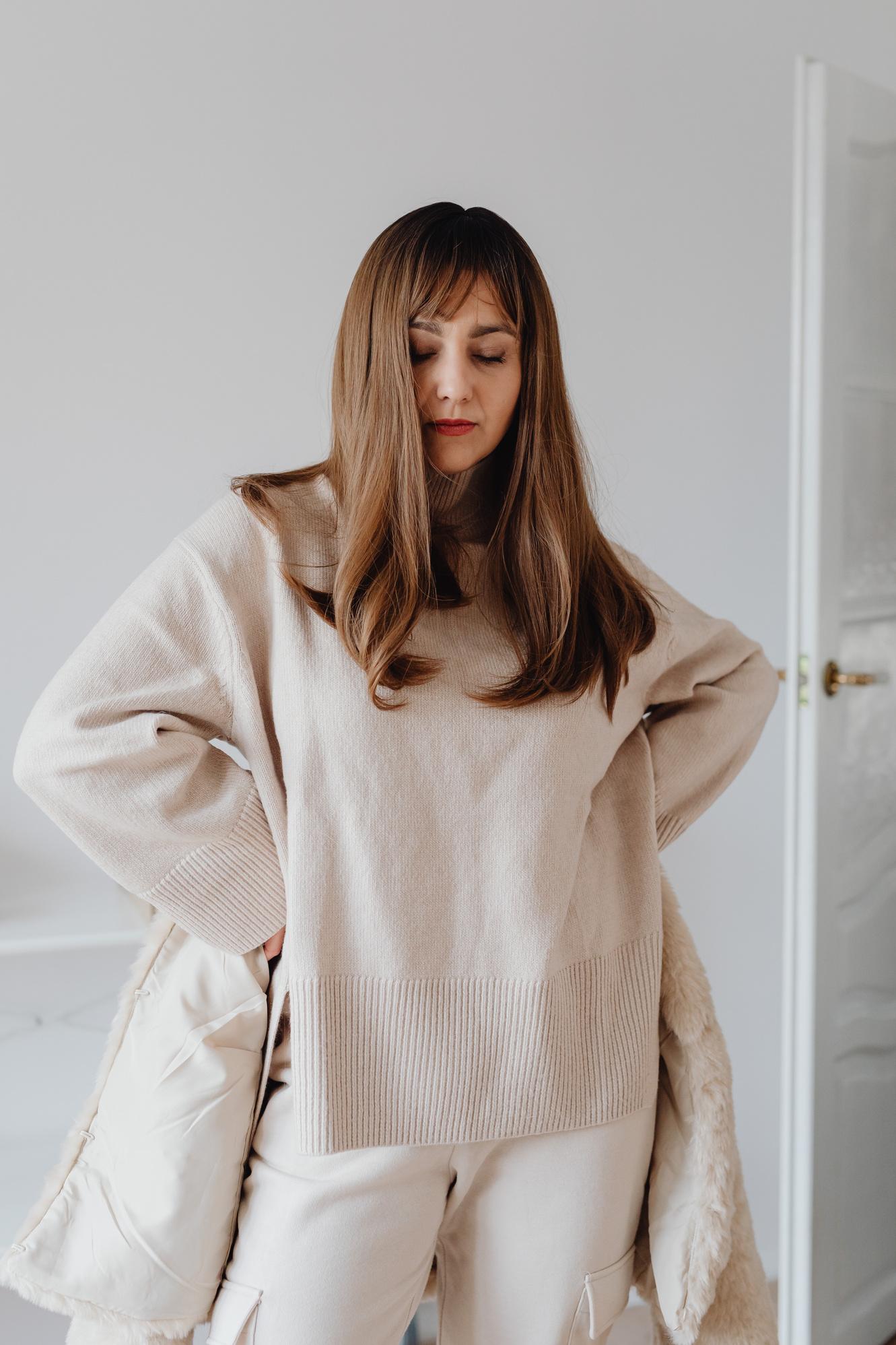 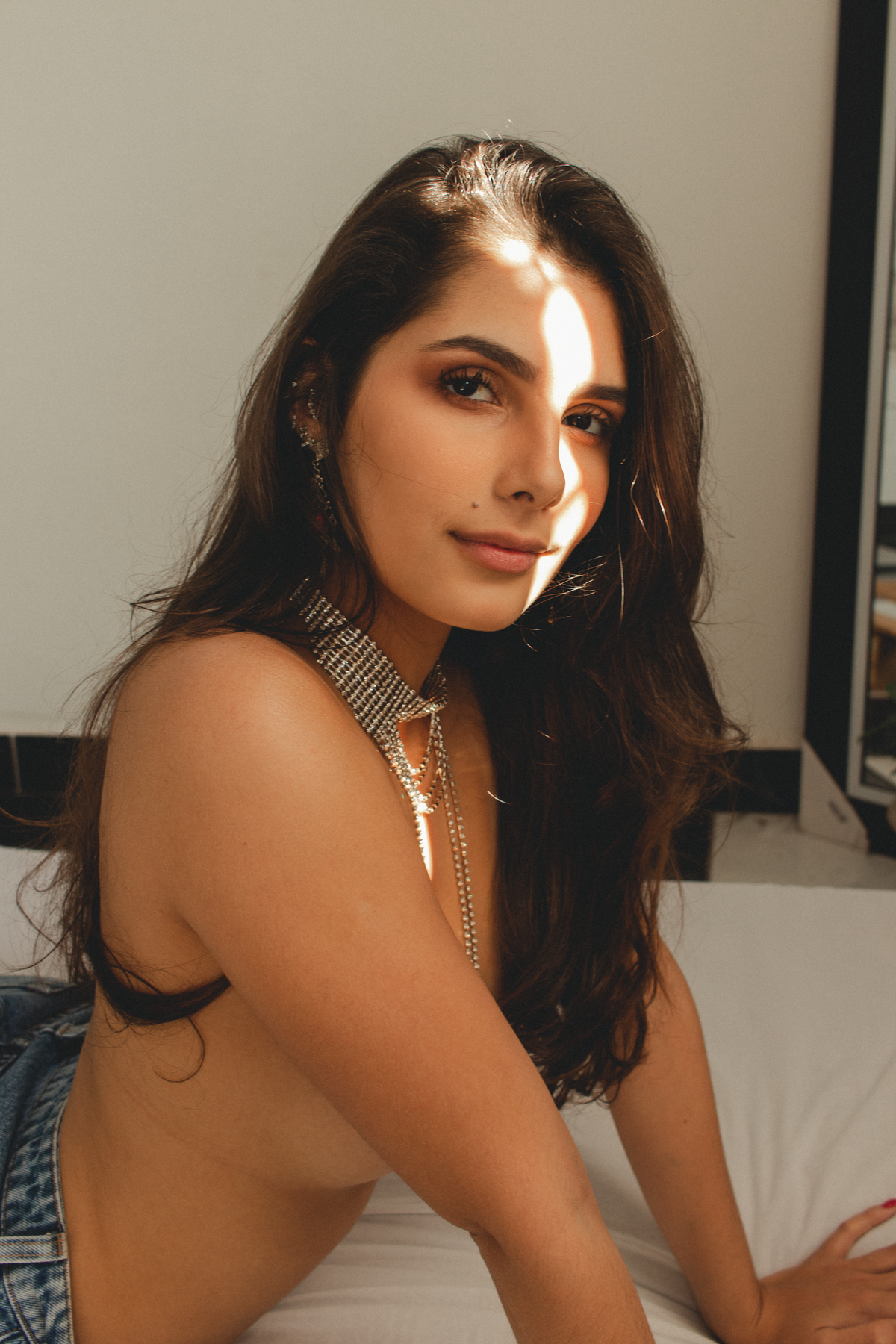 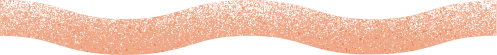 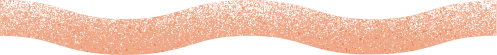 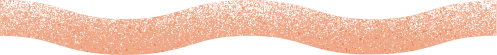 Name Surname
Name Surname
Name Surname
Title
Title
Title
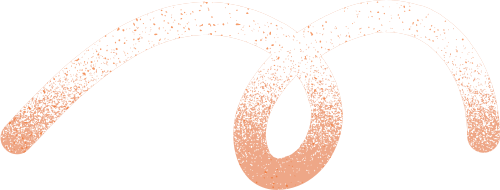 Our Founder
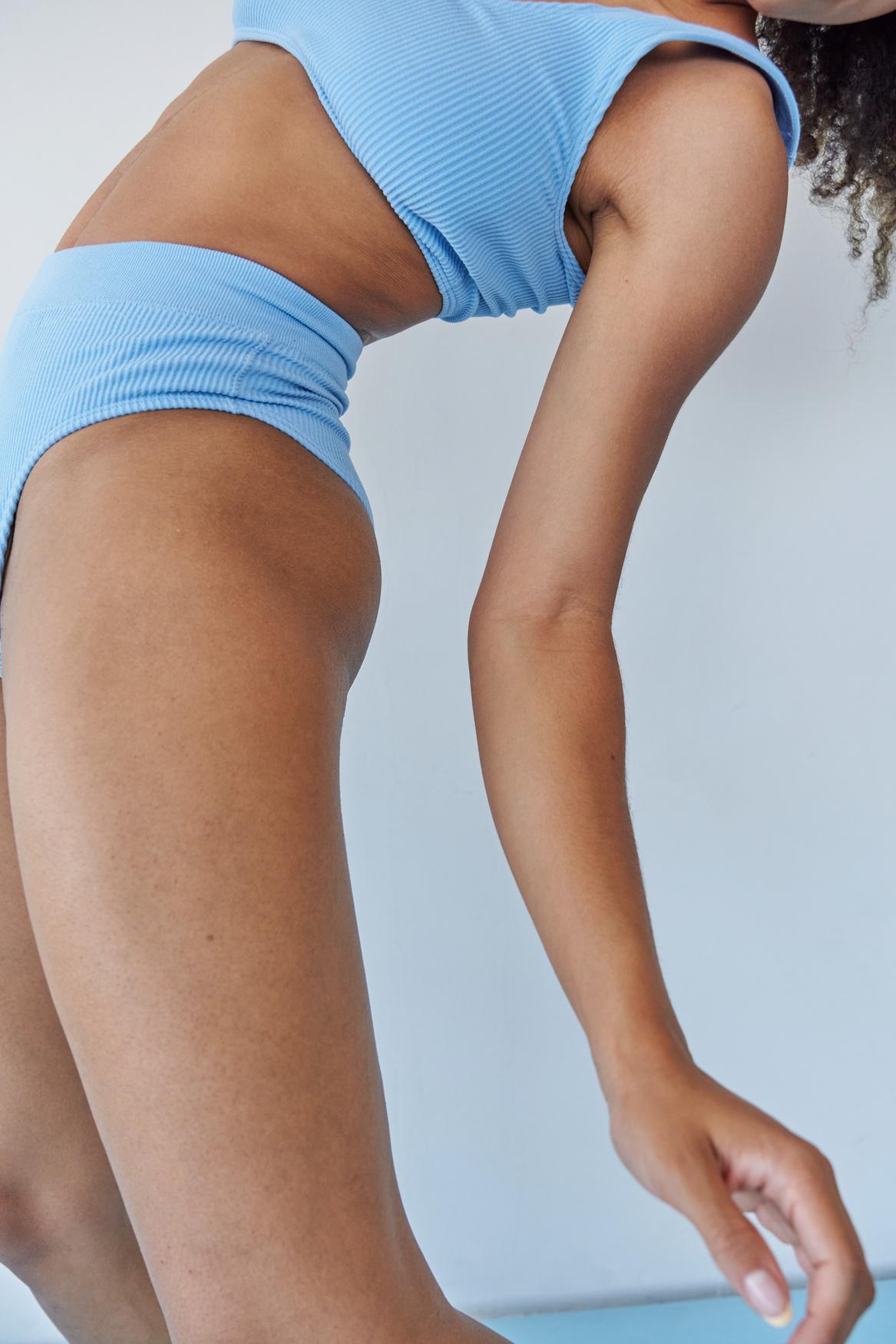 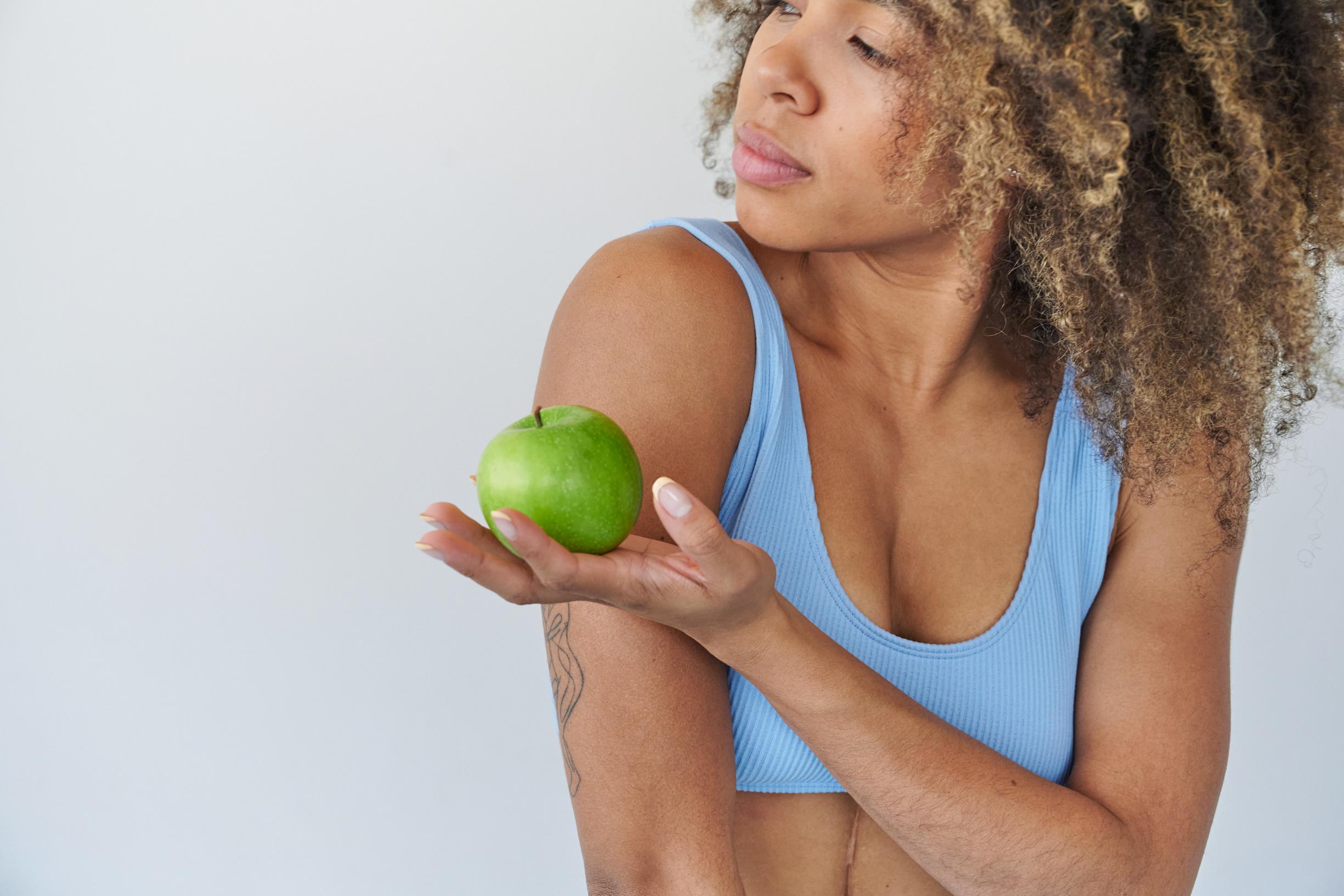 Name Surname
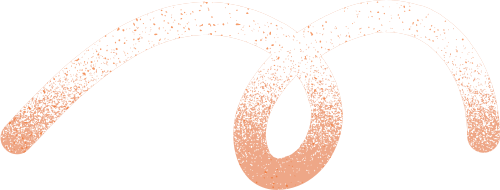 Presentations are communication tools that can be used as demonstrations, lectures, speeches, reports, and more. It is mostly presented before an audience.
Our Stores
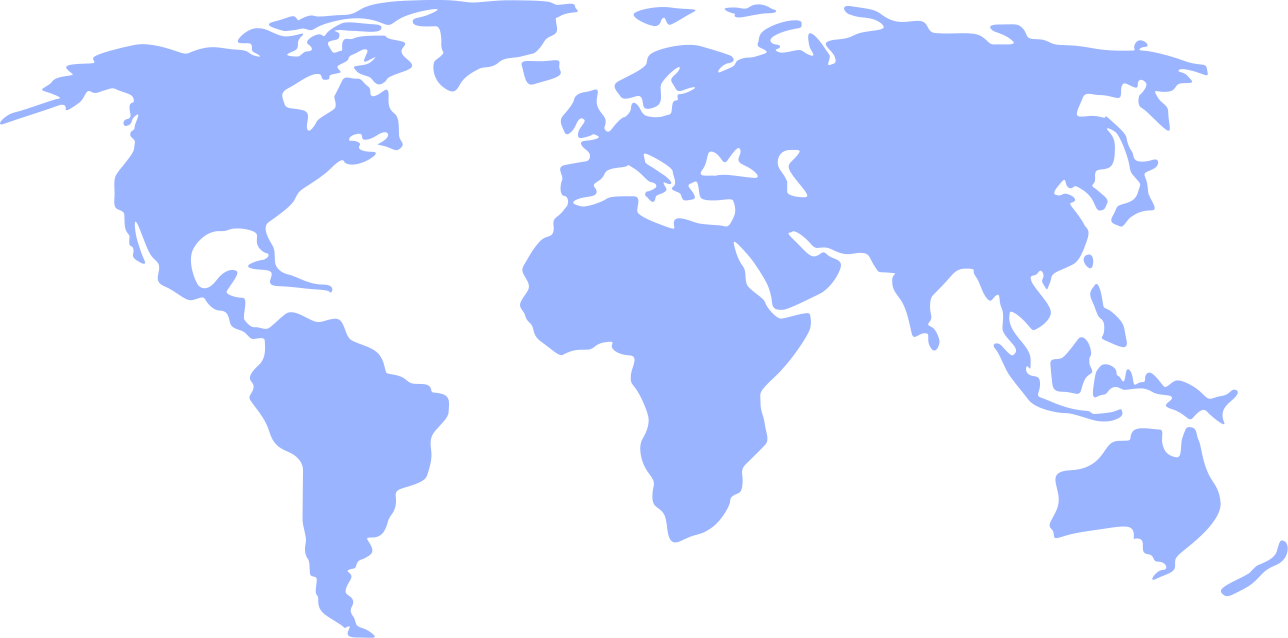 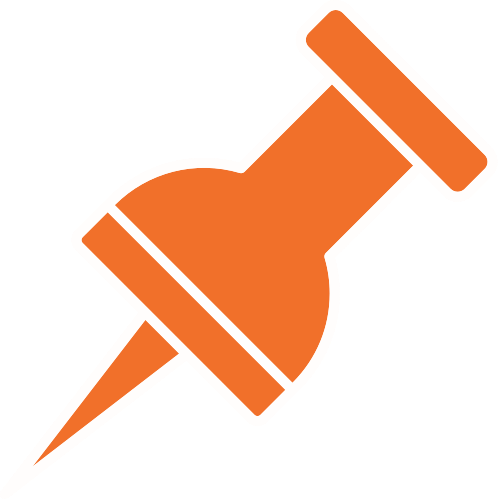 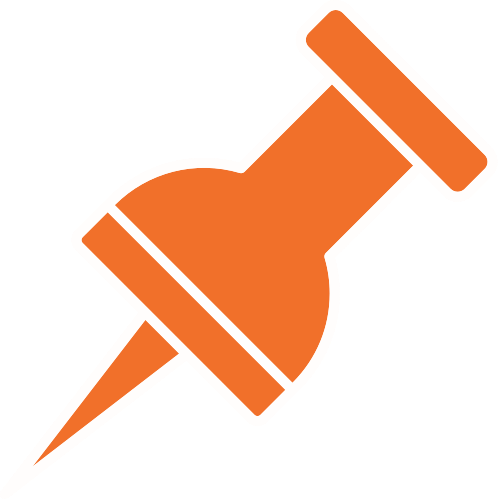 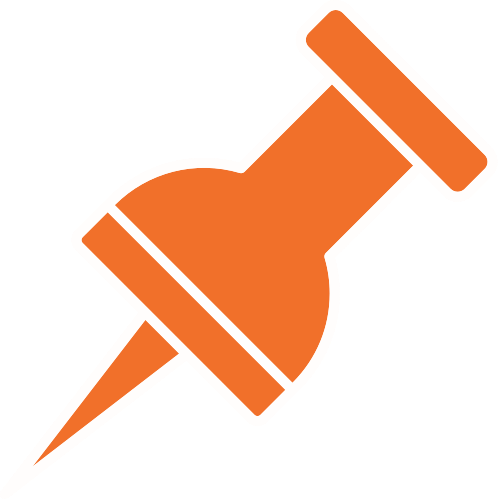 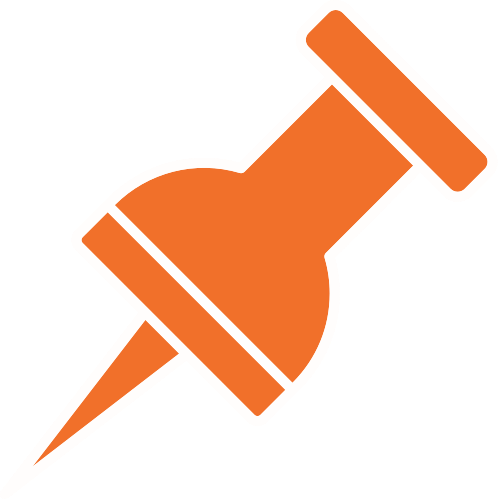 Store One
Store Two
Store Three
Store Four
Presentations are
communication tools
Presentations are
communication tools
Presentations are
communication tools
Presentations are
communication tools
Social Media
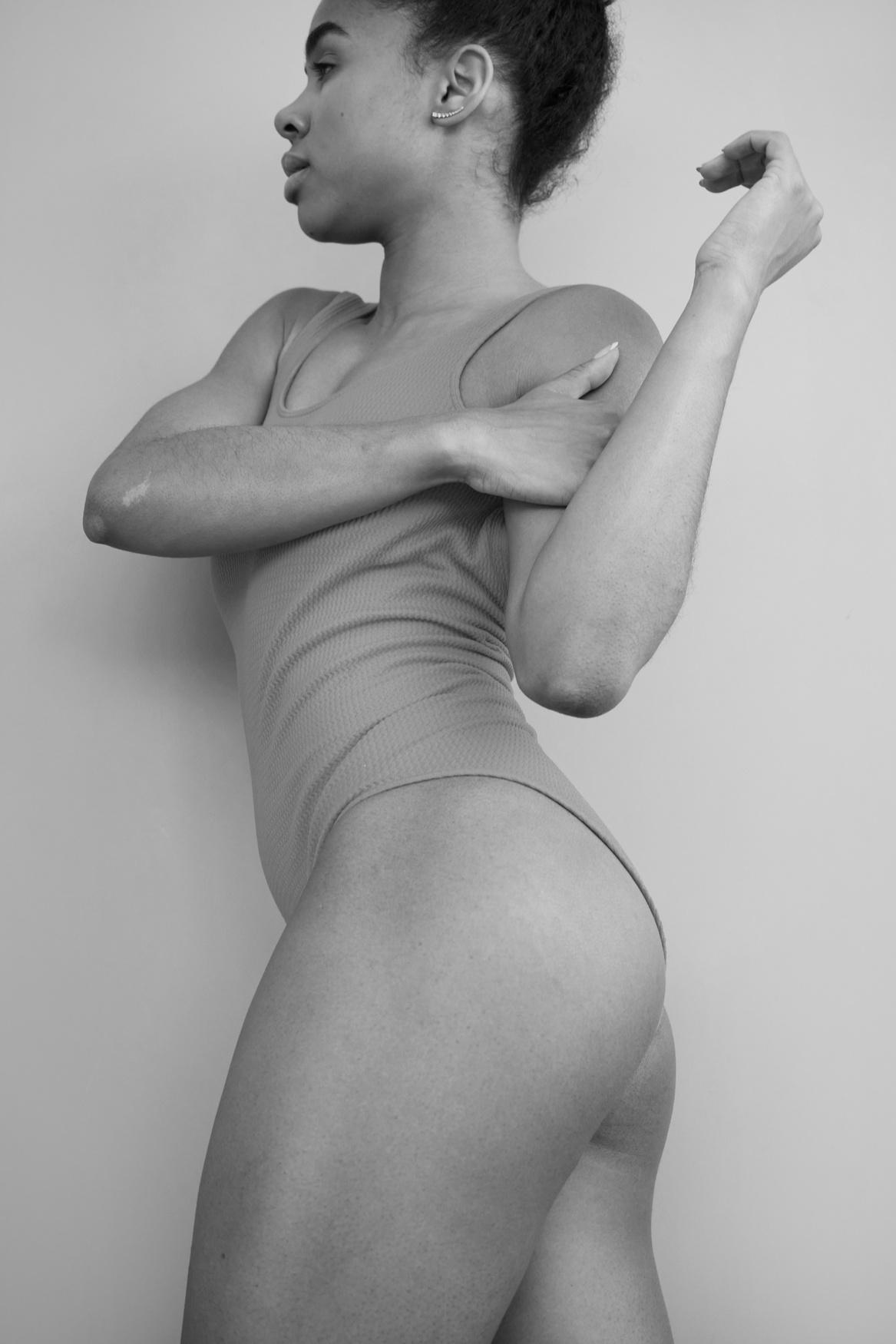 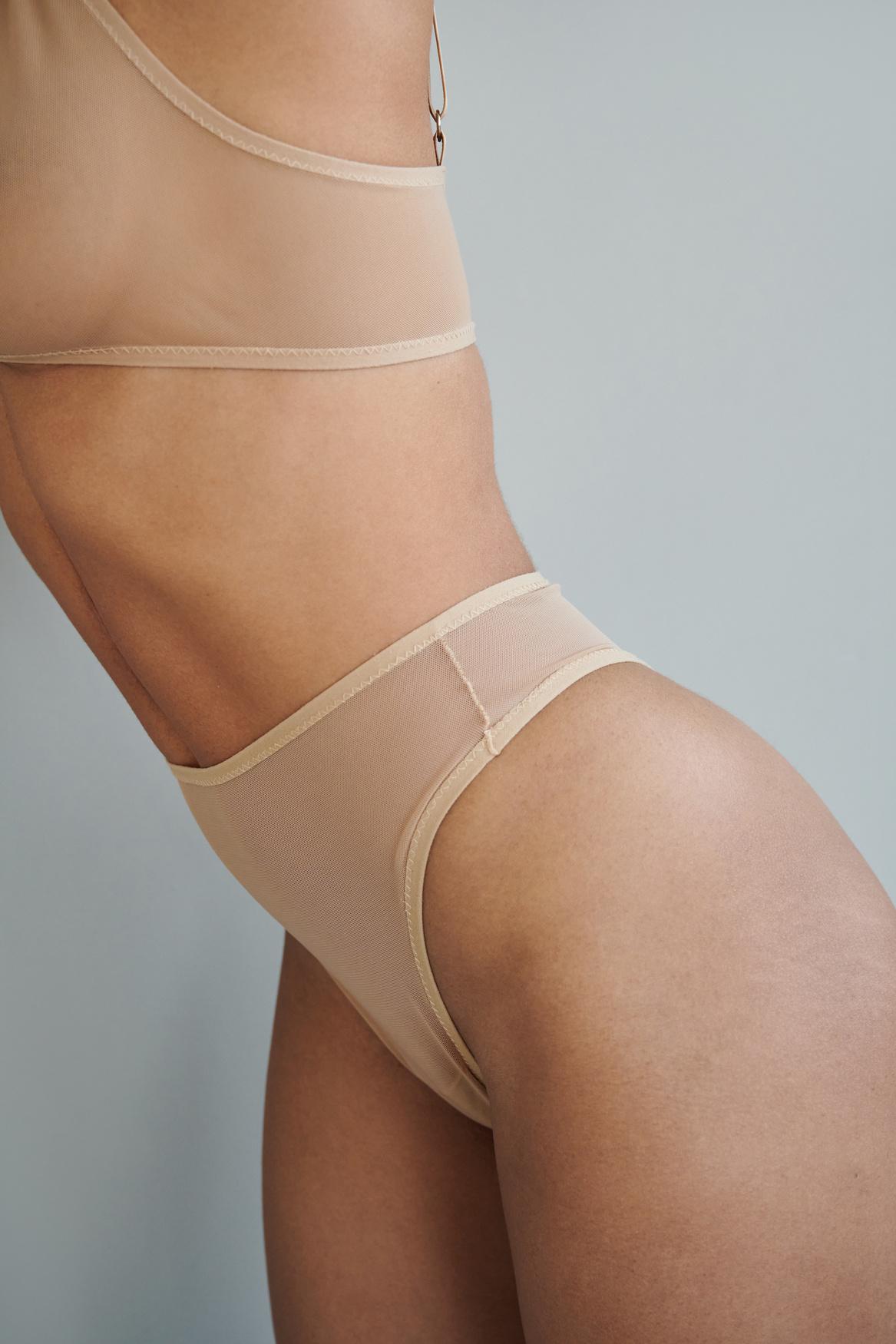 Contact Us
@reallygreatsite
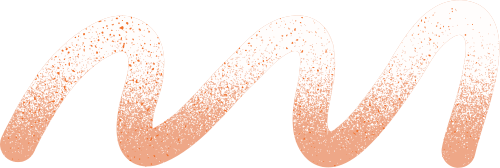 Email
hello@reallygreatsite.com
Call us
123-456-7890
Credits
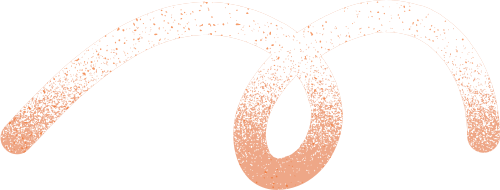 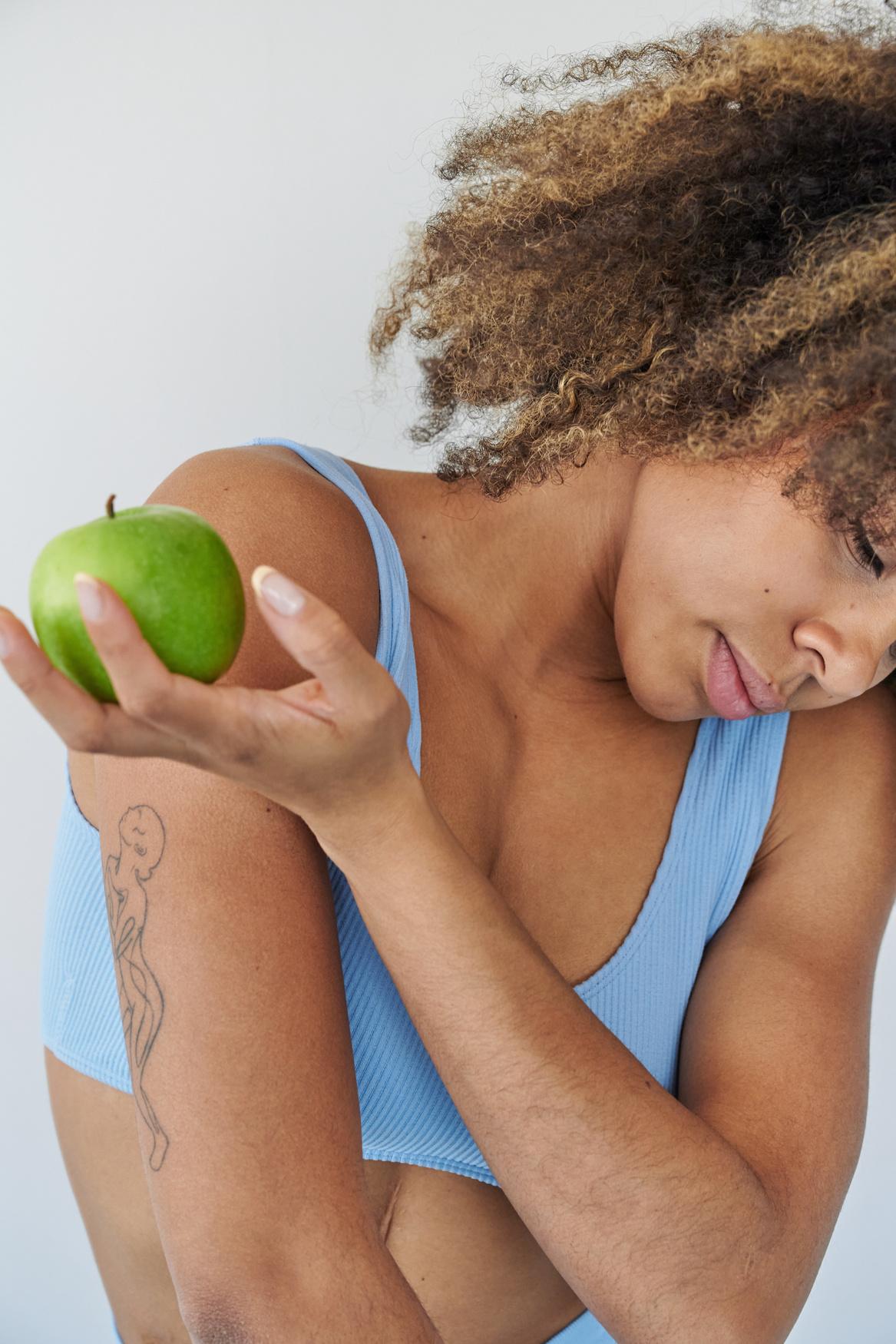 This presentation template is free for everyone to use thanks to the following:
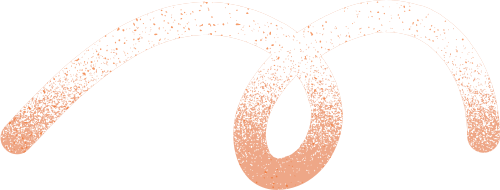 SlidesCarnival for the presentation template
Pexels for the photos
Happy designing!
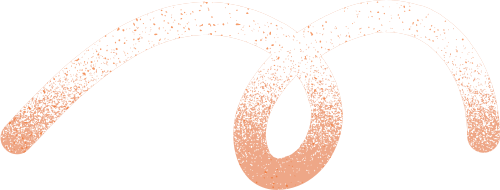 Fonts In this Presentation
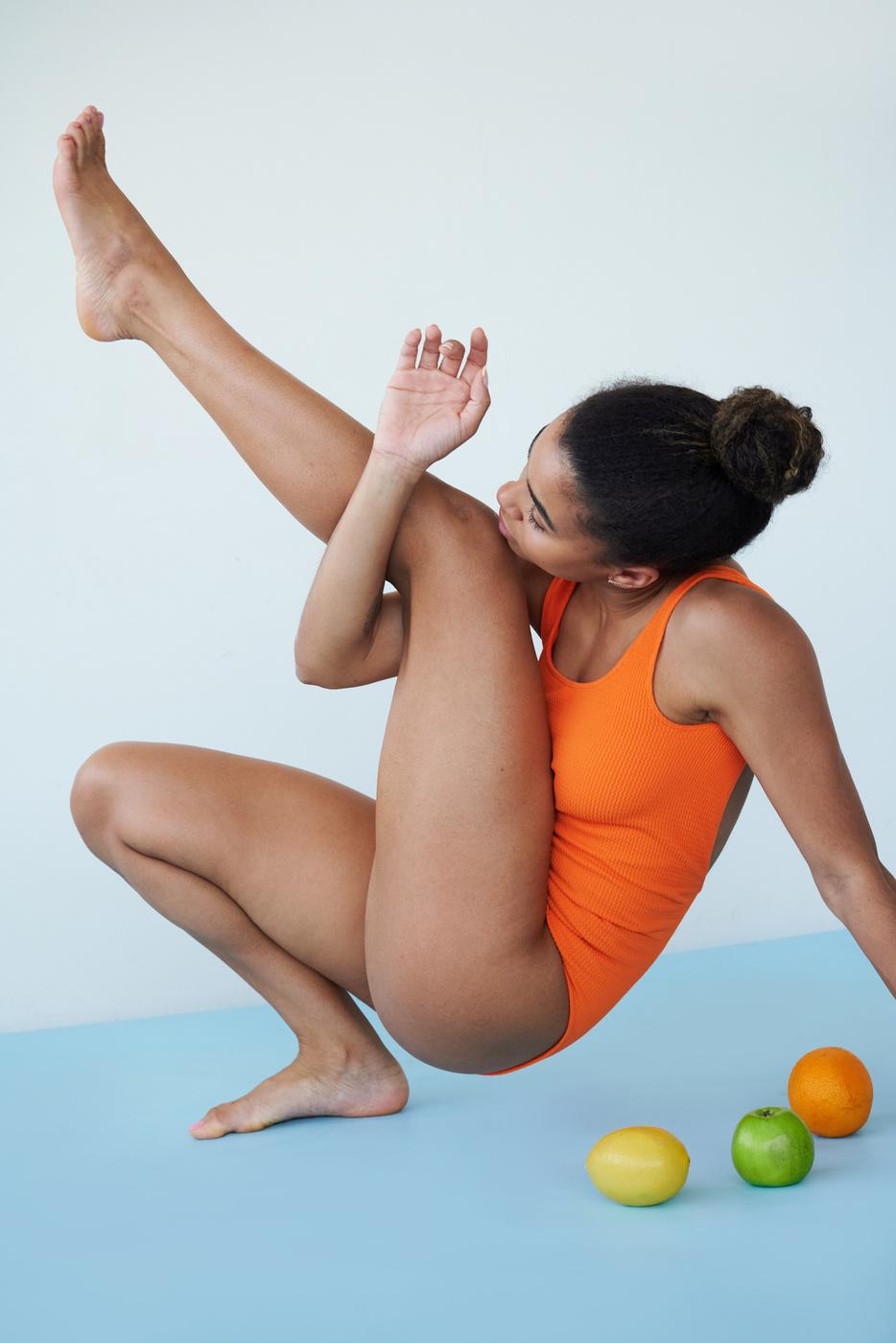 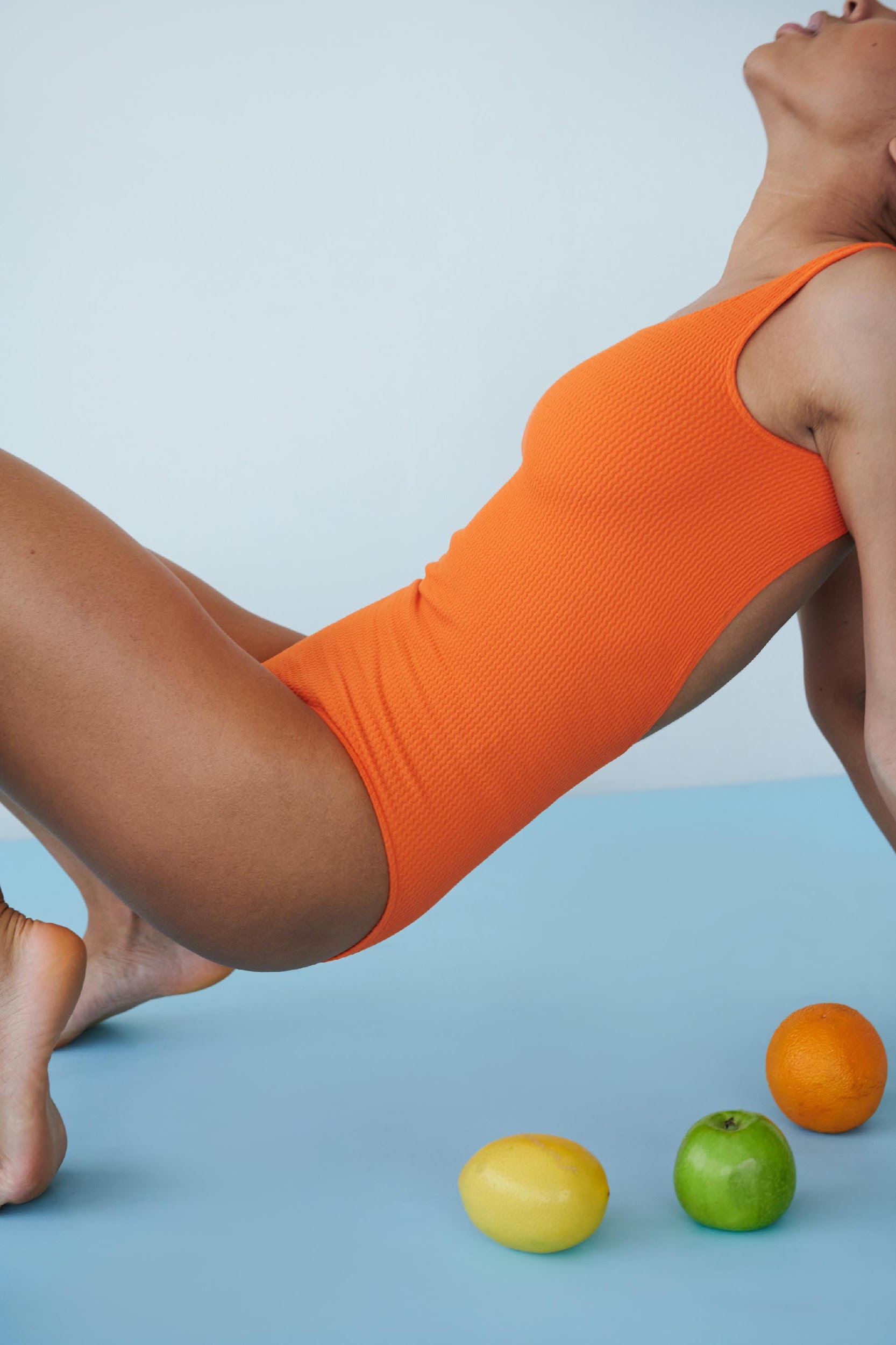 This presentation template uses the following free fonts:
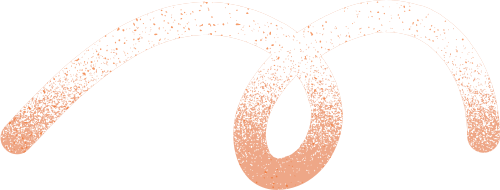 Titles: Poppins Extra Bold
Headers: Nunito 
Body Copy: Nunito Light
You can find these fonts online too. Happy designing!
Resource 
Page
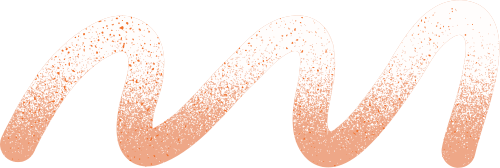 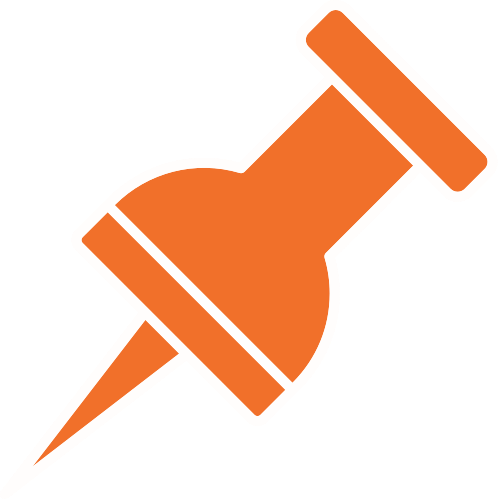 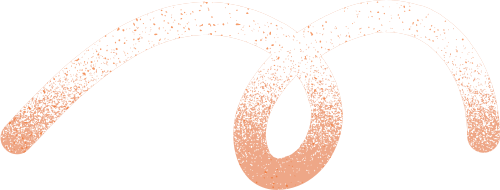 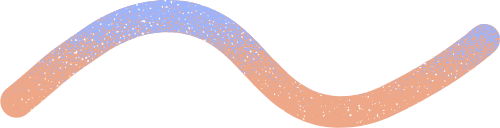 Use these design resources in your Canva Presentation. Happy designing! 

Don't forget to delete this page before presenting.
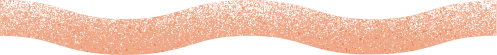 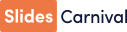 Free templates for all your presentation needs
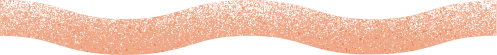 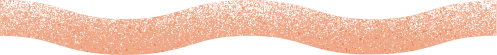 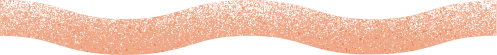 For PowerPoint, Google Slides, and Canva
100% free for personal or commercial use
Ready to use, professional, and customizable
Blow your audience away with attractive visuals